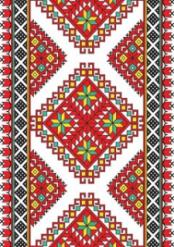 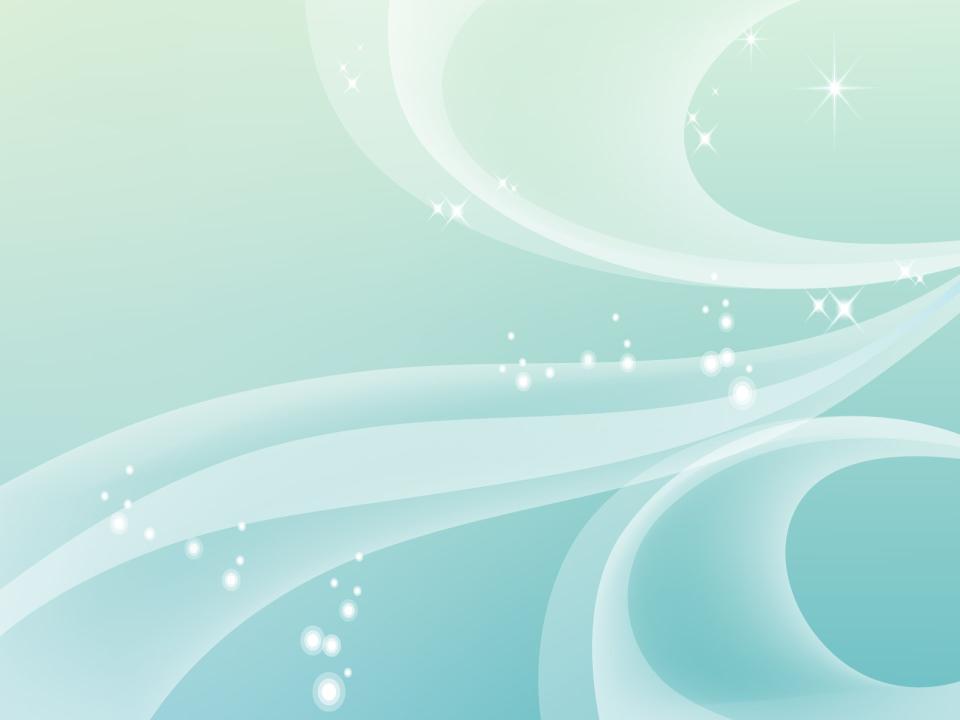 СП «Детский сад комбинированного вида «Звездочка» 
МБДОУ «Детский сад «Планета детства» комбинированного вида»
Чамзинского муниципального района
ПРОЕКТ
«Путешествие в мир профессий»
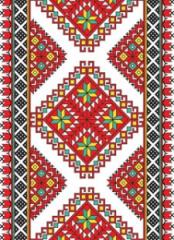 В рамках работы региональной экспериментальной
площадки «Ранняя профориентация: технология и методика
 с детьми дошкольного  возраста»
Первый год обучения
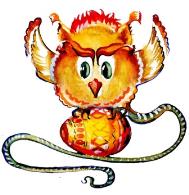 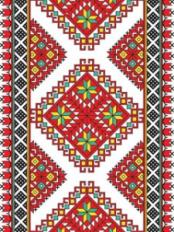 Составители: воспитатели старшей группы:
                             Абрамова М.И., Шувалова Н.М.
2019-2020г.
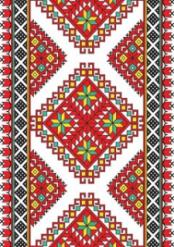 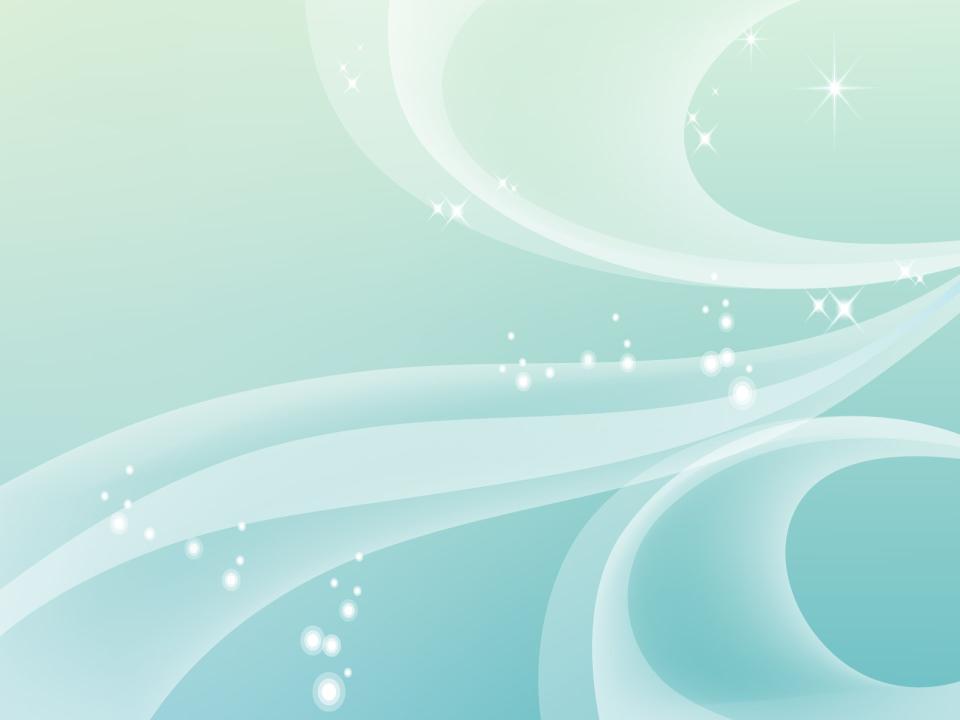 ПАСПОРТ ПРОЕКТА:
Вид проекта: групповой, долгосрочный.
Тип проекта: познавательно-творческий.
Участники проекта: дети старшей группы, 
воспитатели, родители, музыкальный руководитель.
Продолжительность проекта:                                                                           с  01.09.2019 года  по 31.05.2020 года.
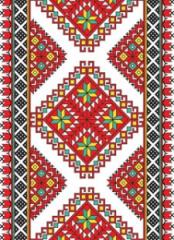 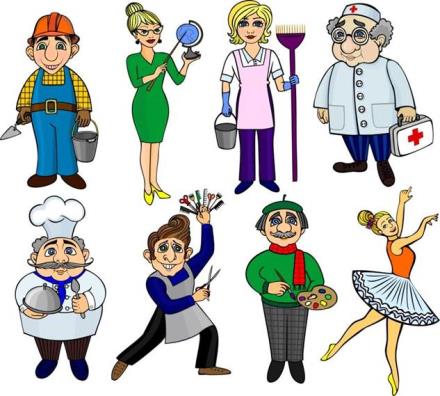 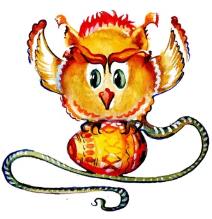 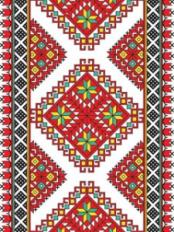 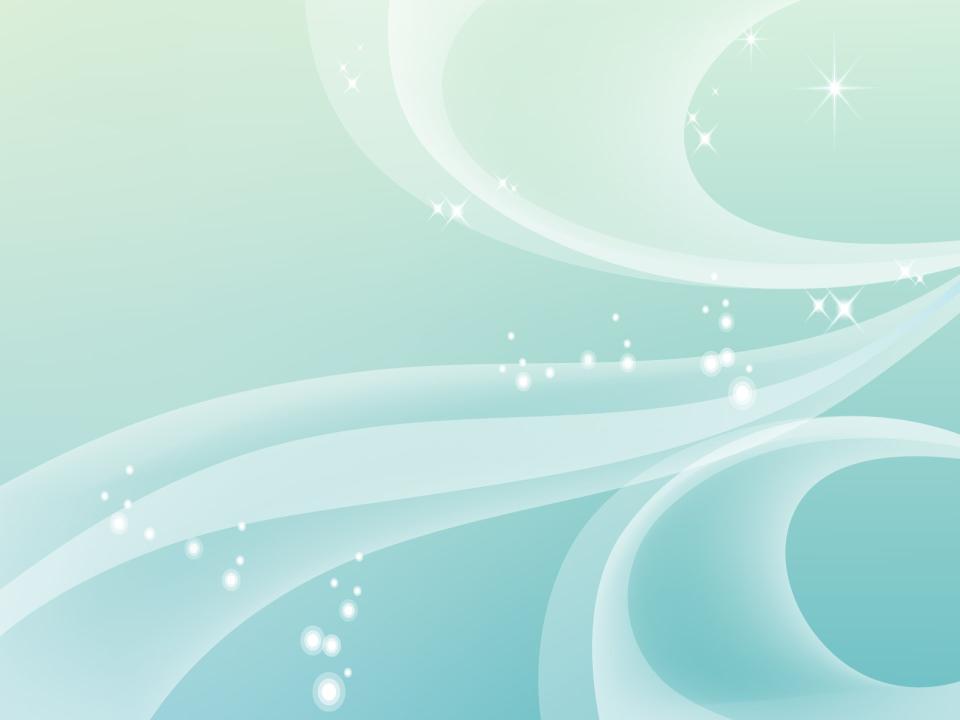 Актуальность.
В настоящее время в дошкольных учреждениях существует проблема ранней профориентации детей. Потенциальные возможности дошкольников к освоению опыта трудовой деятельности не реализуются в полной мере.
Работа по ранней профориентации дошкольников может быть осуществлена через совместную деятельность педагога с детьми и самостоятельную деятельность детей, которая проходит через познавательную,  продуктивную и игровую деятельность. Одним из методов ознакомления дошкольников с профессиями взрослых в нашем детском саду является метод проектов. Поэтому и возникла идея создания данного проекта. Путешествие в мир профессий происходит с древне-мордовским мифическим героем Куйгорожем.  Использование данного героя вызывает стремление узнать как можно больше нового о разных профессиях. 
Разработка и реализация проекта «Путешествие в мир профессий» проходит в рамках сотрудничества с региональным экспериментальным проектом «Ранняя профориентация: технология и методика работы с детьми дошкольного возраста»
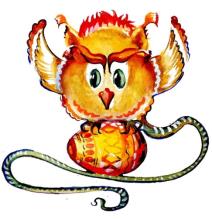 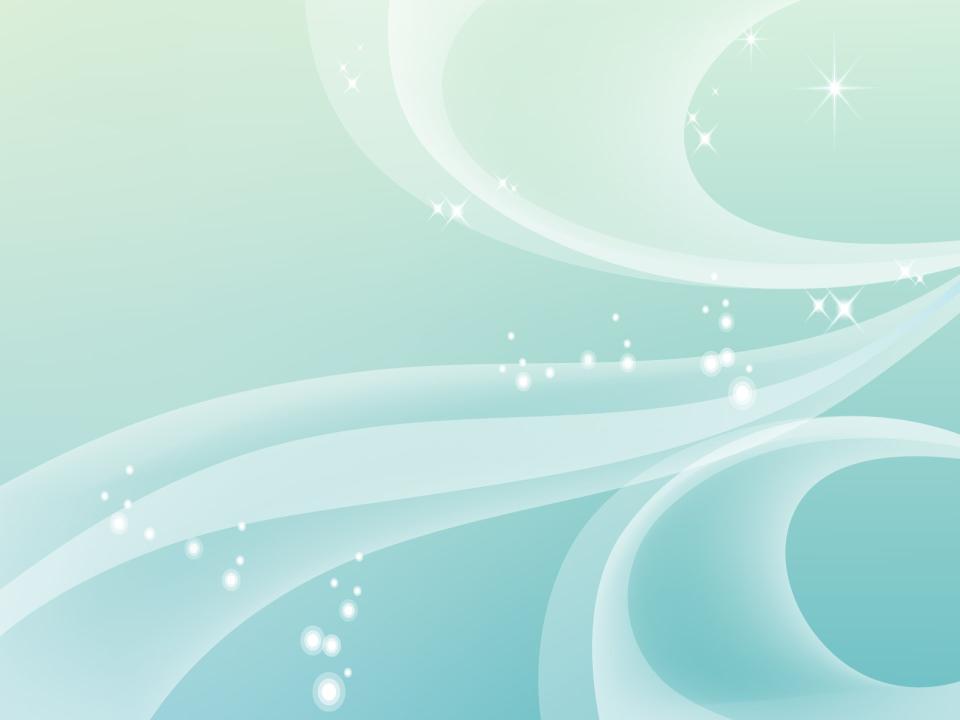 Цель проекта: Знакомство с профессиями по рабочей тетради «Знакомство с профессиями» (автор-составитель Антонова М.В. – кандидат экономических наук, доцент, профессор)
Задачи проекта: 
Знакомить с профессиями по алгоритму: название профессии, место работы, материал для труда, форменная одежда, трудовые действия, польза труда для общества;
Учить определять профессии, выделять инструменты, орудия труда для определенной профессии;
Дать возможность сориентироваться в типах профессий, выявить свои     стремления, желания и наклонности;
Учить отображать представления о трудовых процессах взрослых в сюжетно-ролевых играх, передавая в игре отношение взрослых к работе;
Способствовать развитию связной речи у детей, воспитывать чувство уважения к труду взрослых;
Вовлечь родителей в совместную деятельность.
Методы реализации проекта:
Беседы, просмотр презентаций, рассматривание, игровые 
     ситуации, сюжетно-ролевые игры, дидактические игры,
     чтение художественной литературы, настольные игры,
     работа в тетрадях, рассказы детей из личного опыта и др.
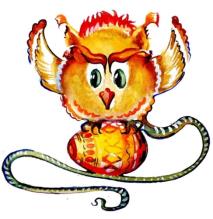 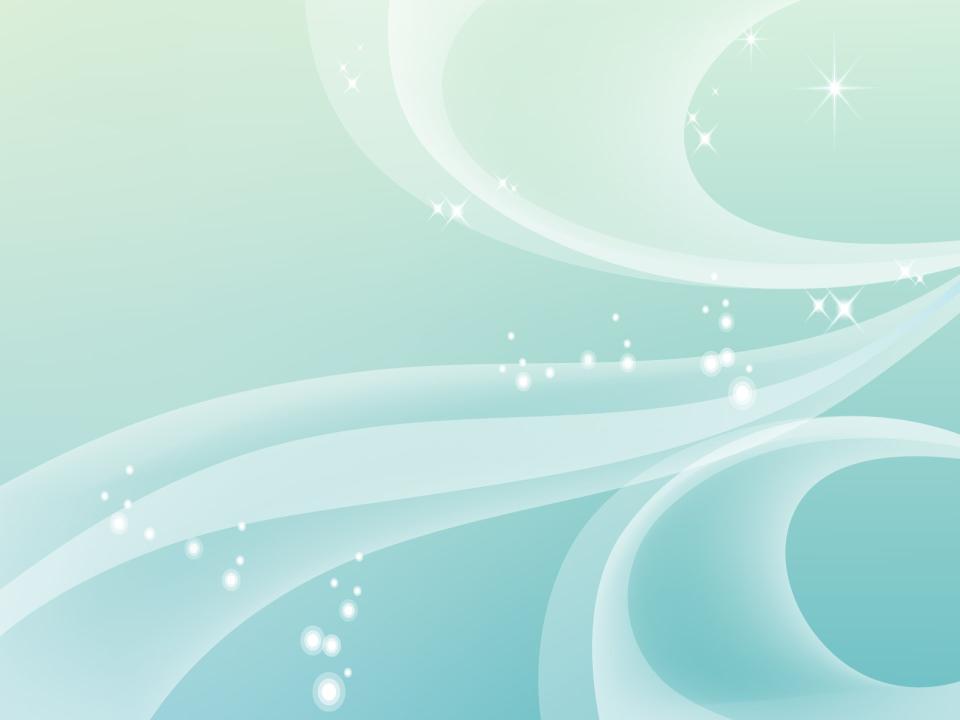 Ожидаемый результат.
После завершения проекта дети будут  называть профессии разных сфер экономики;
Различать профессии по существенным признакам;
Моделировать в игре отношения между людьми разных профессий;
Участвовать в посильной трудовой деятельности
      взрослых;
Проявлять интерес к работе родителей и   работников детского сада  и отражать свои впечатления в продуктивной деятельности.
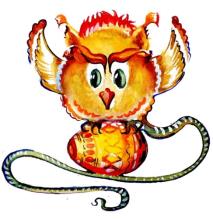 Работа с родителями.
Консультации для родителей по теме «Профессии»
Анкетирование «Я и моя профессия»
Привлечение родителей к изготовлению атрибутов к  сюжетно-ролевым играм.
-    Пополнение игровой зоны.
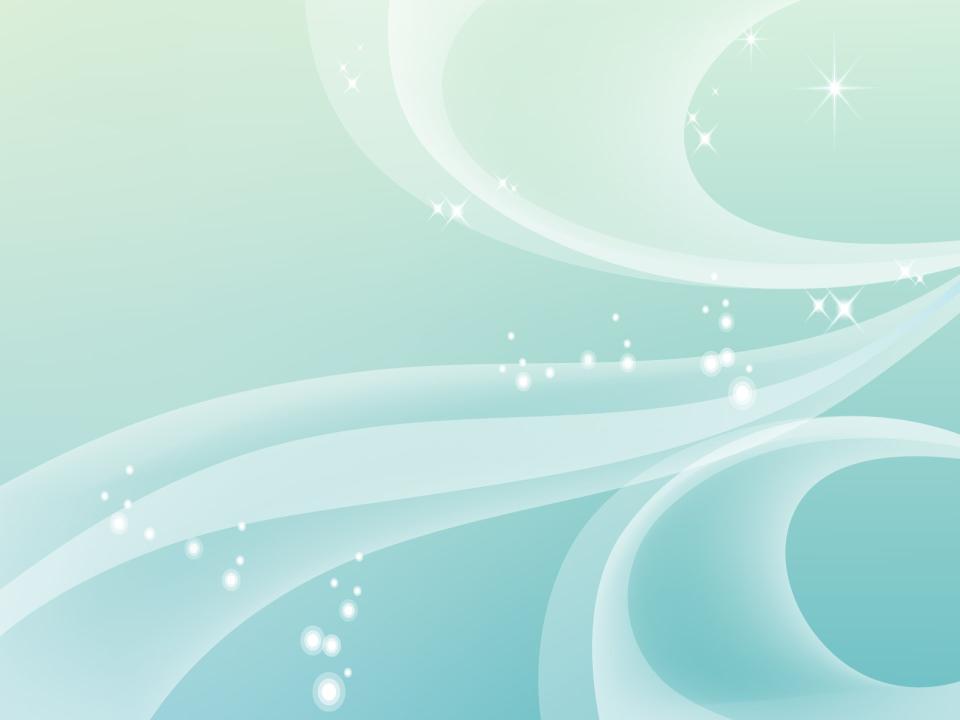 Знакомство с Куйгорожем
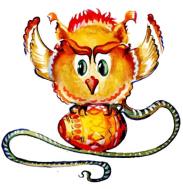 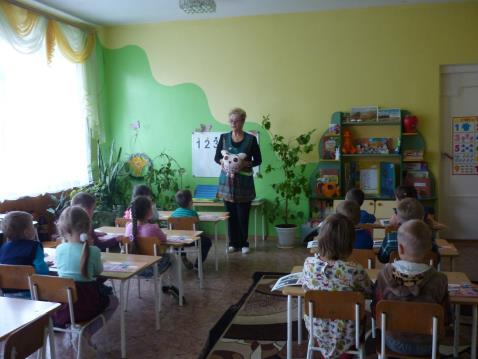 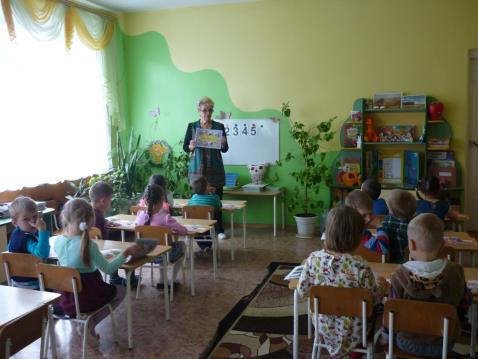 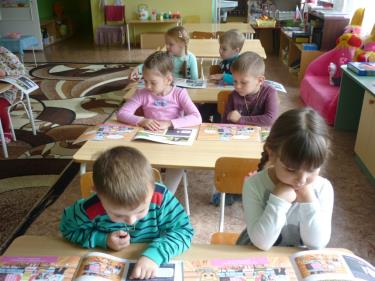 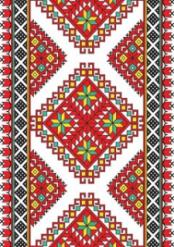 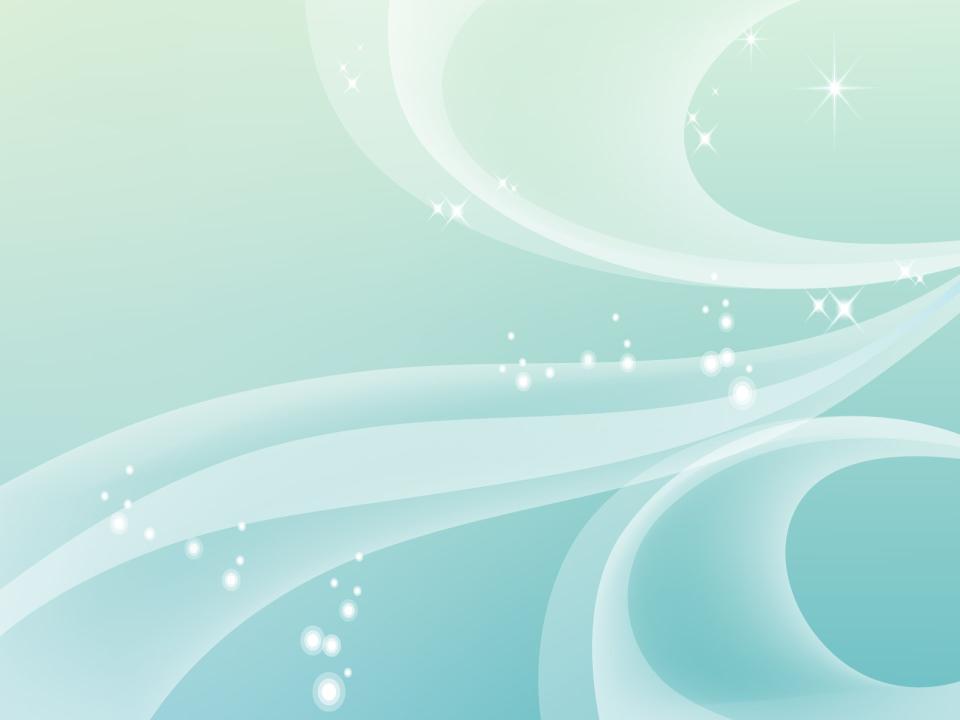 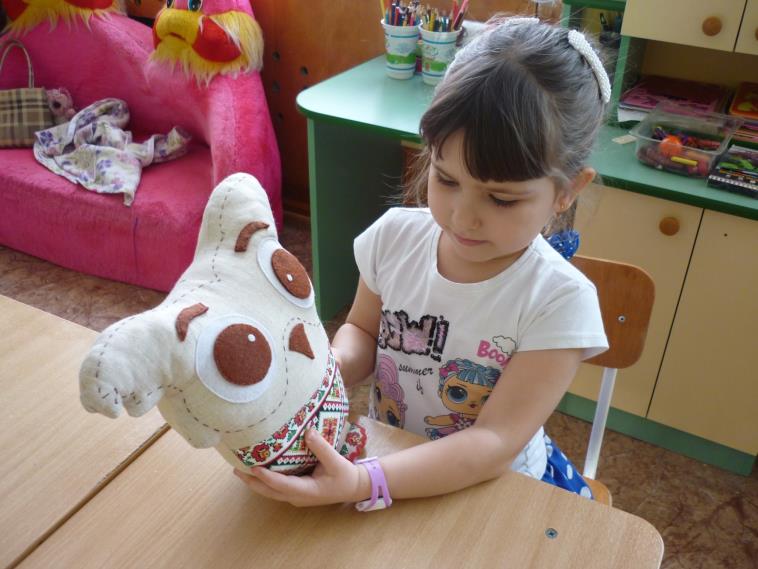 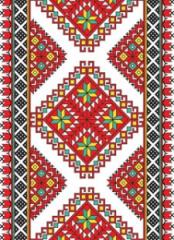 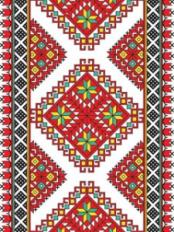 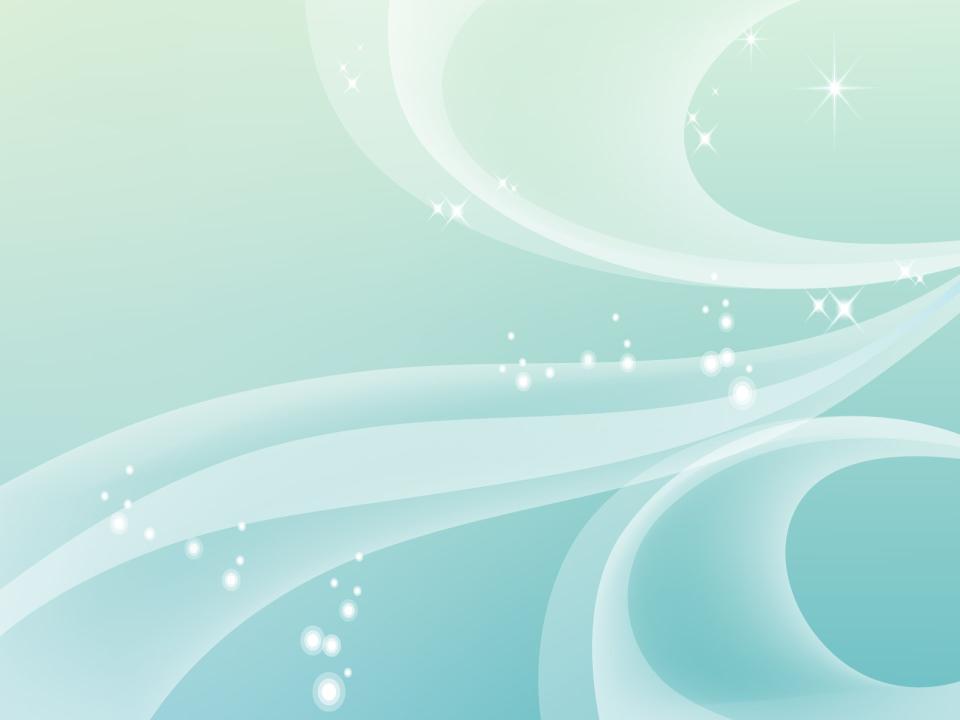 Знакомство 
с профессией
«ВЕТЕРИНАР»
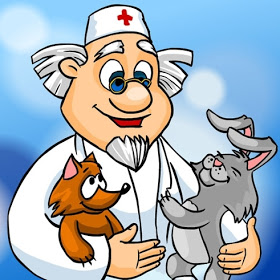 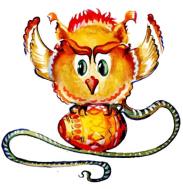 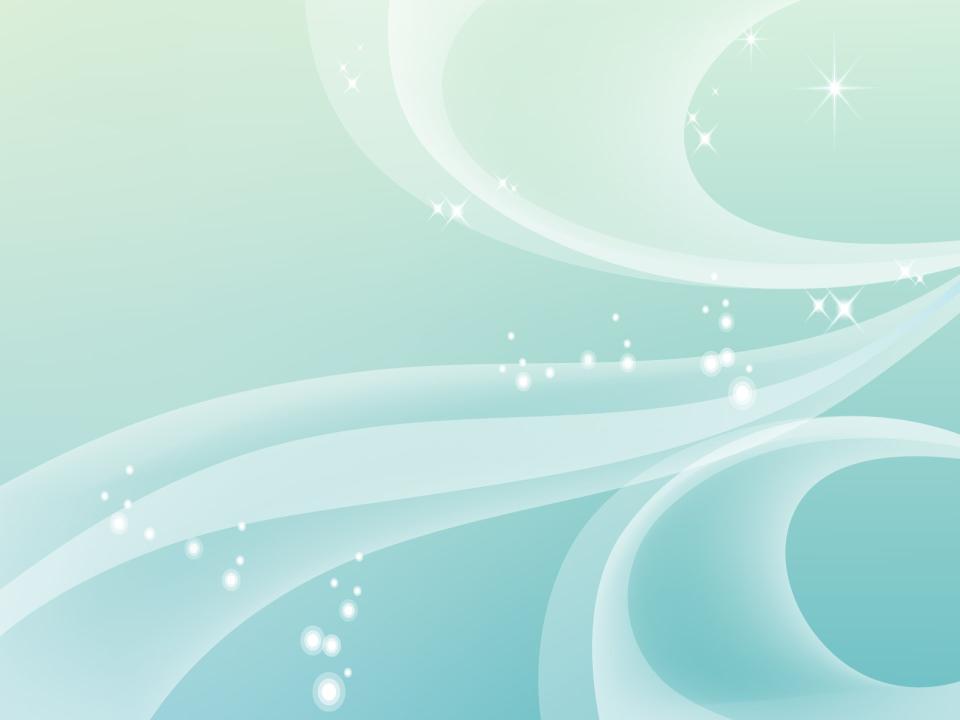 Работа в тетрадях по теме «ВЕТЕРИНАР»
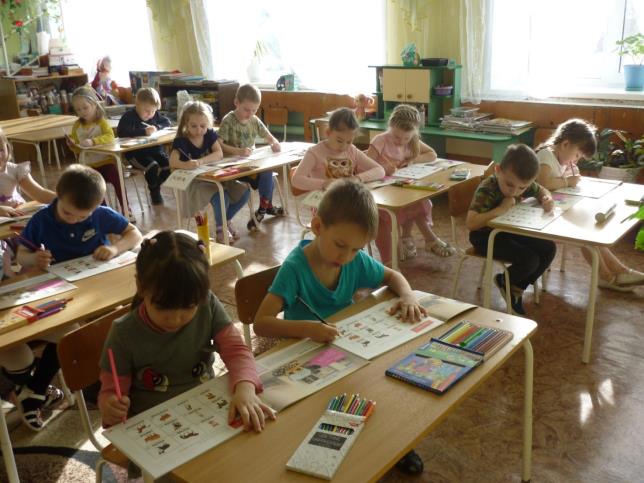 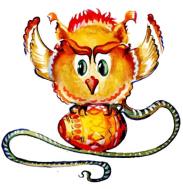 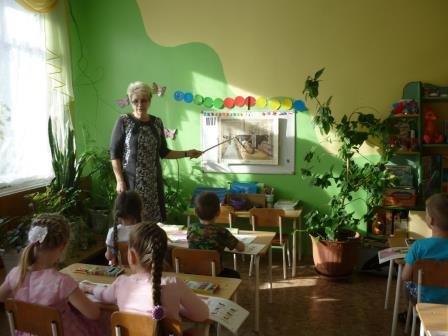 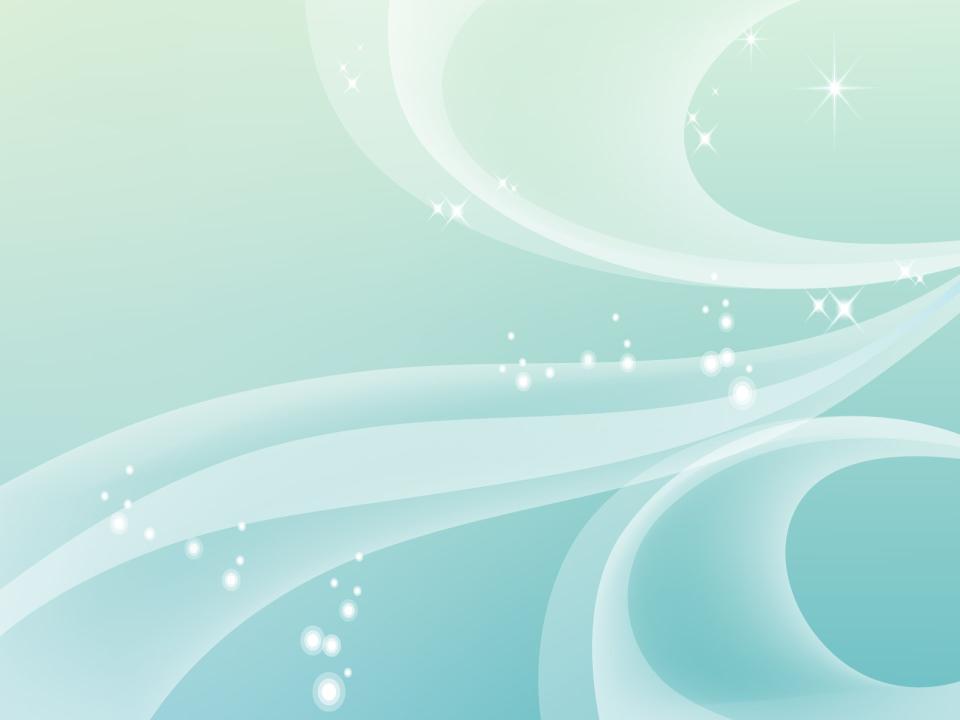 Задание «Нарисуй любимое животное»
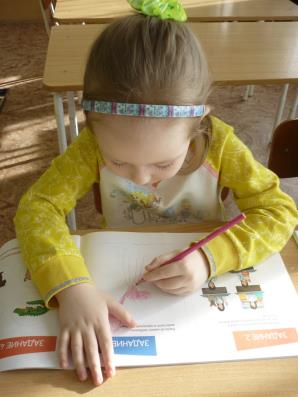 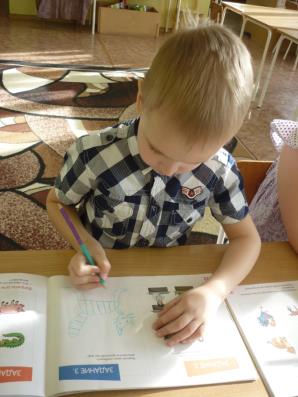 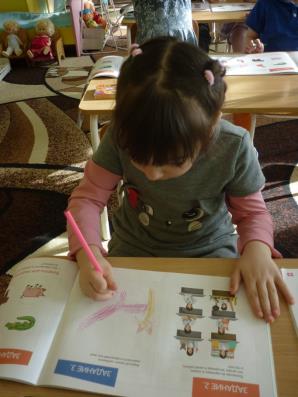 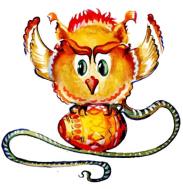 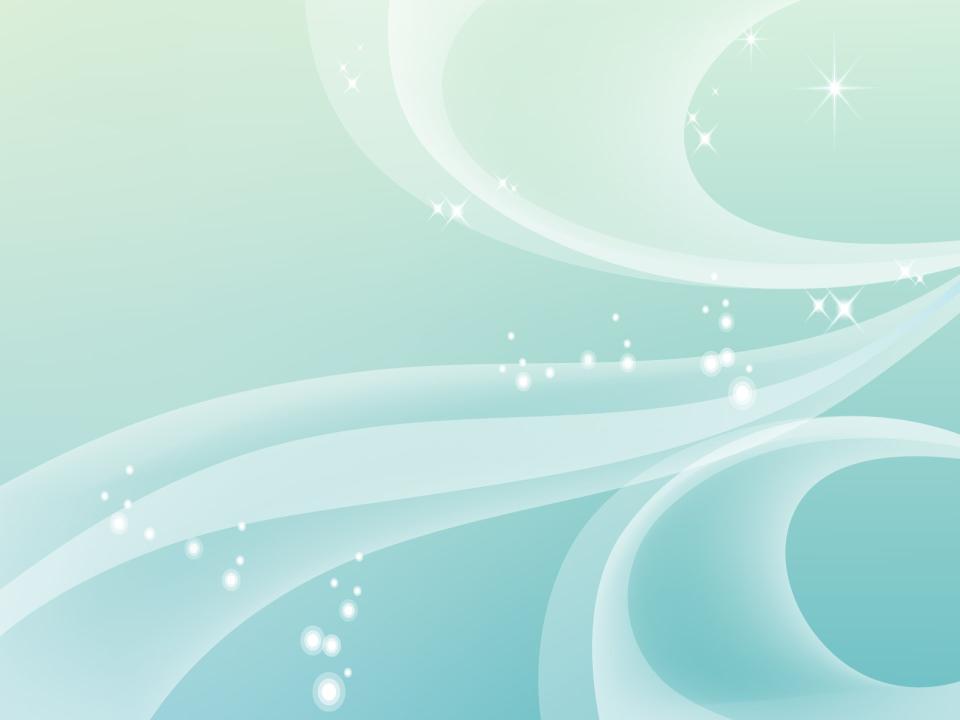 Задание «Найди домашнее животное»
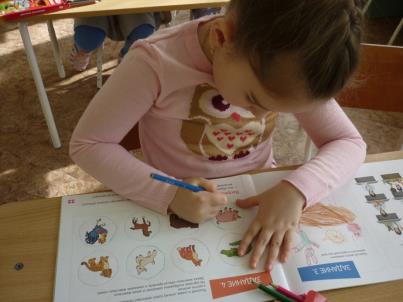 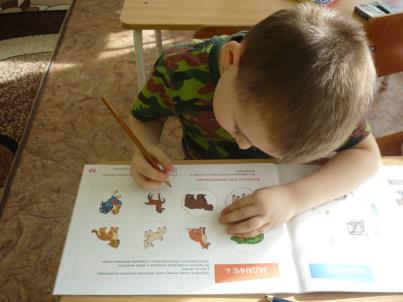 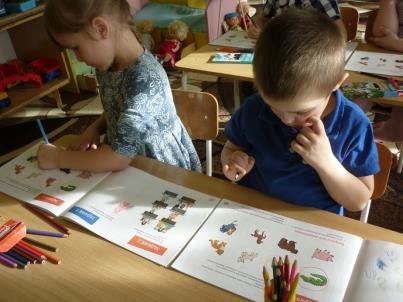 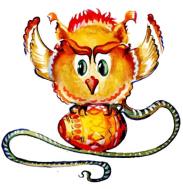 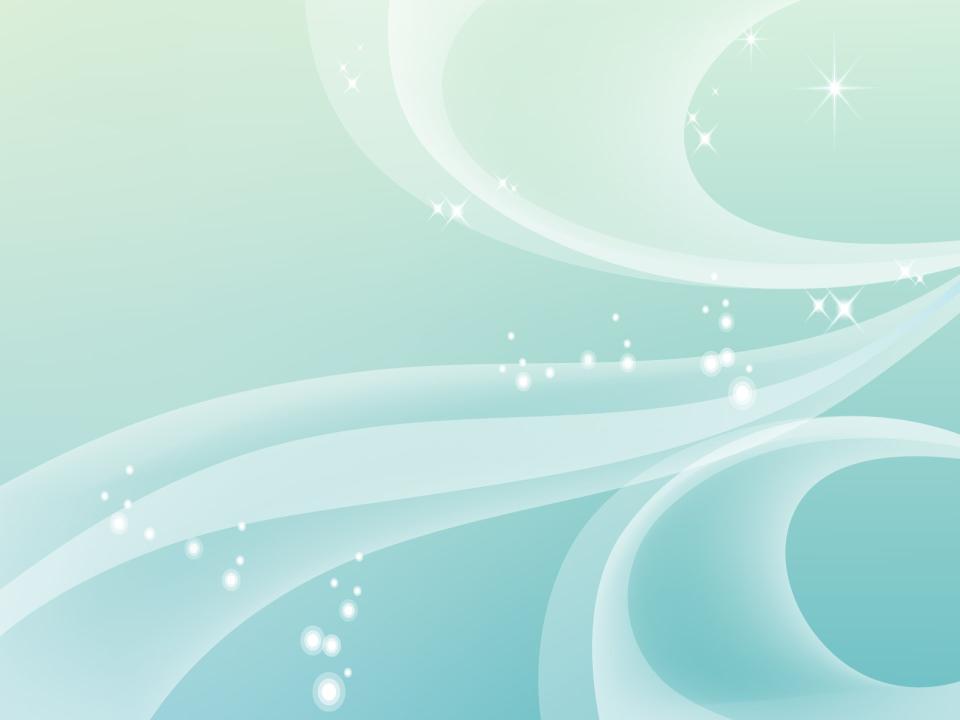 Чтение «К.И.Чуковский «Айболит»
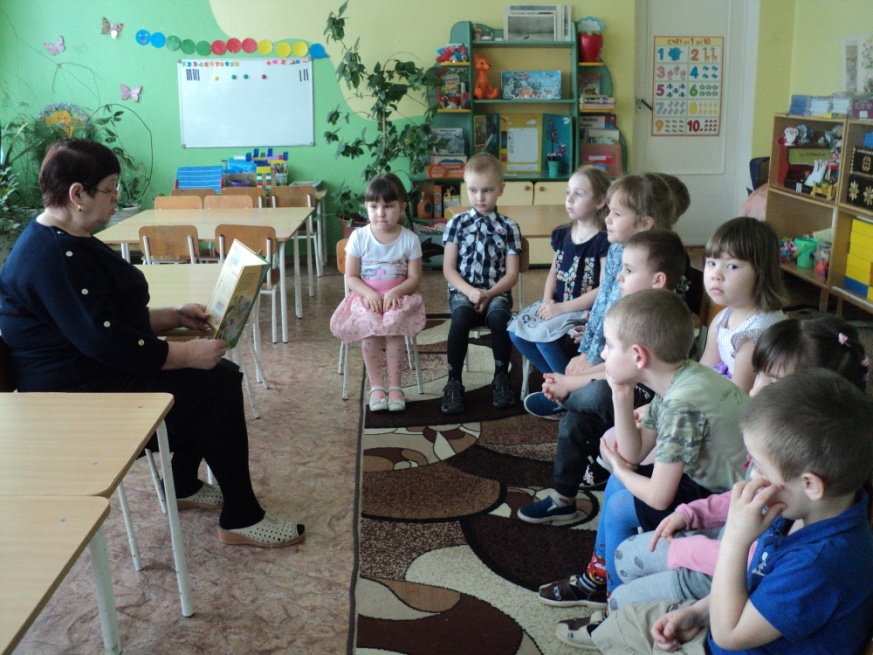 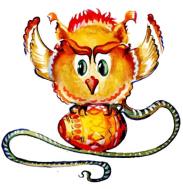 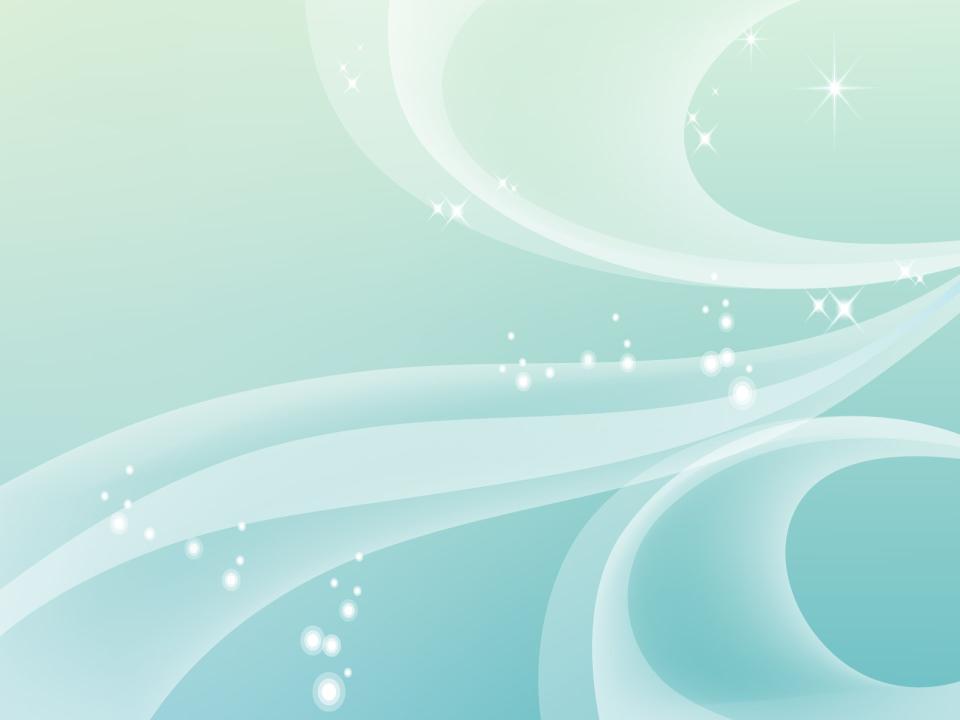 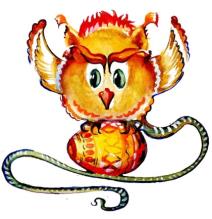 Сюжетно-ролевая игра «Ветлечебница»
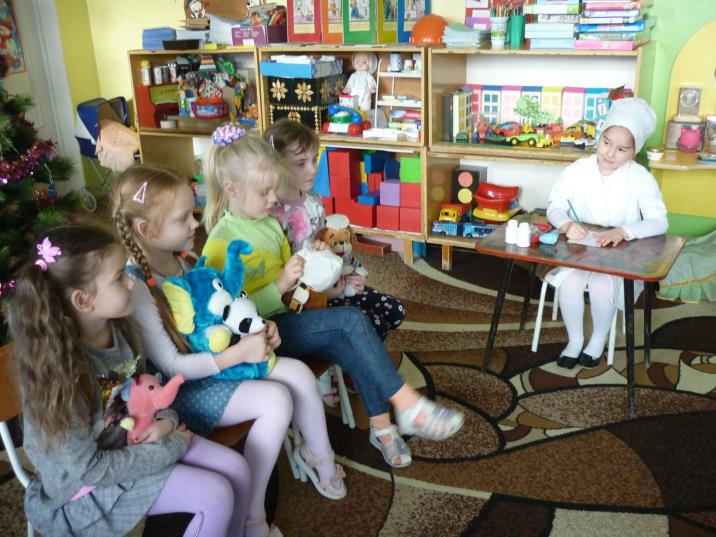 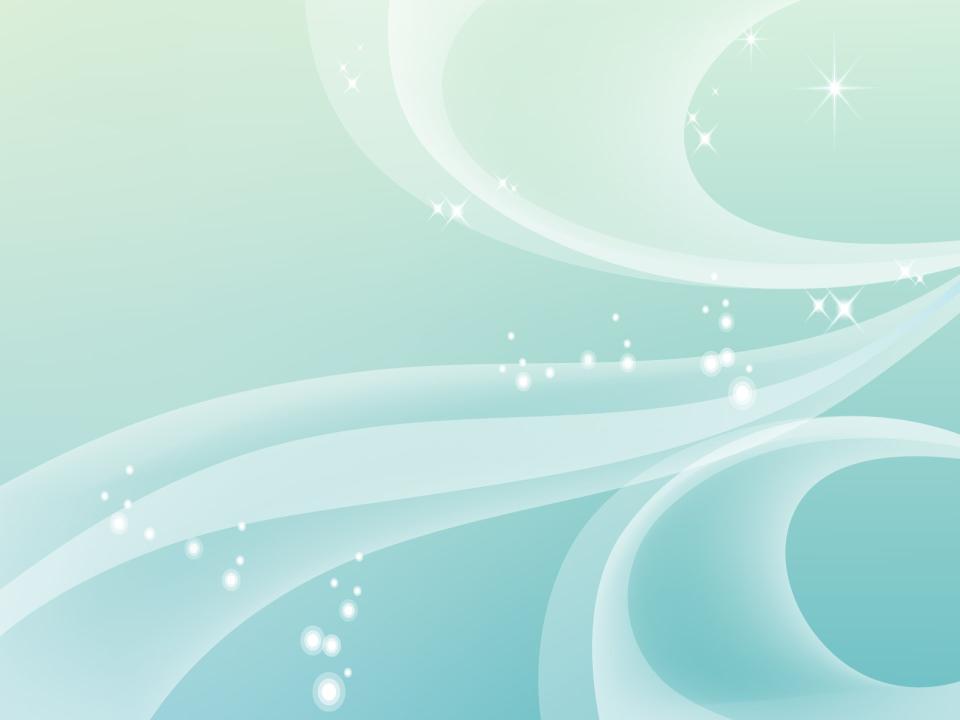 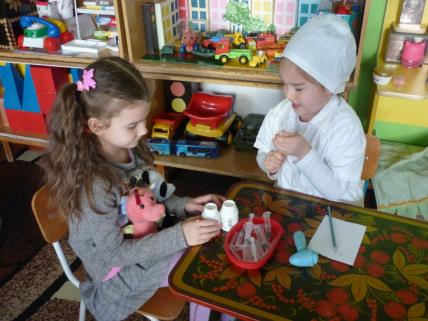 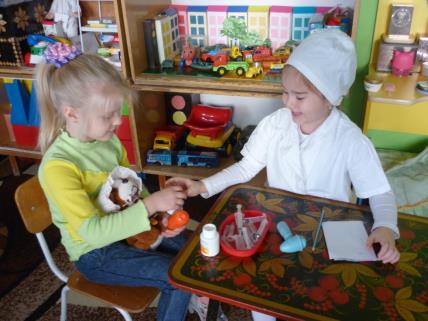 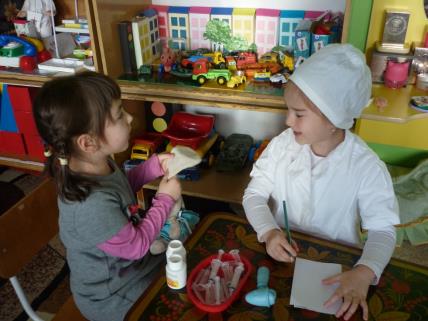 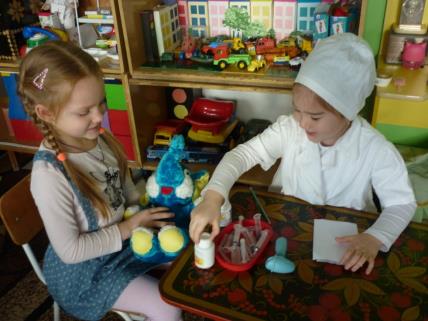 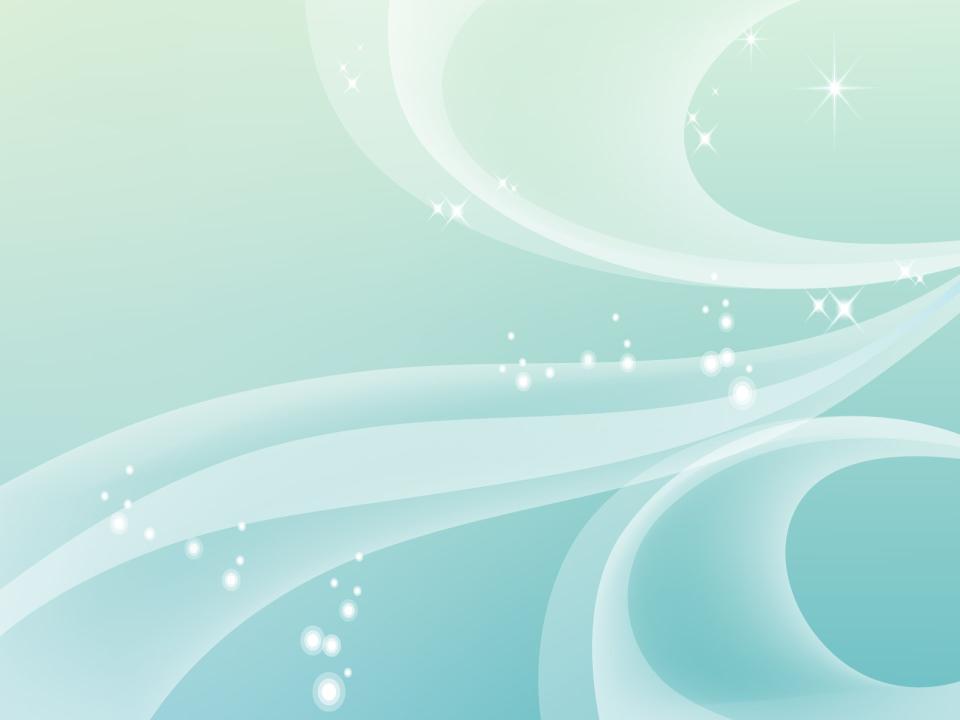 Дидактические игры «Чей малыш?», «Кто где живет?»
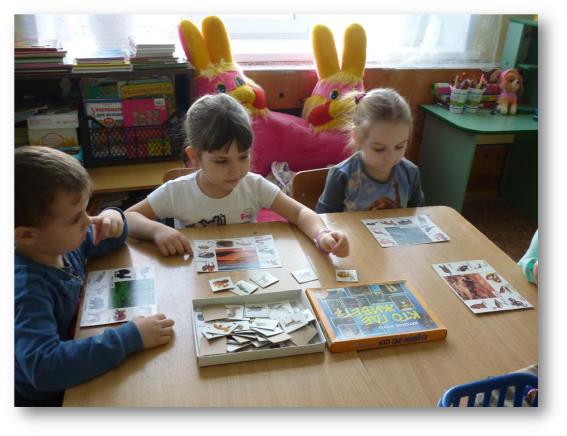 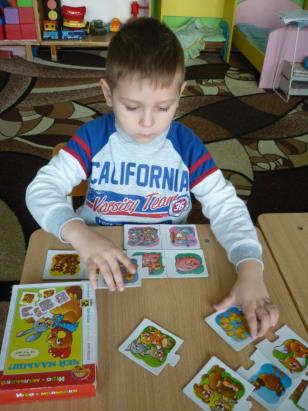 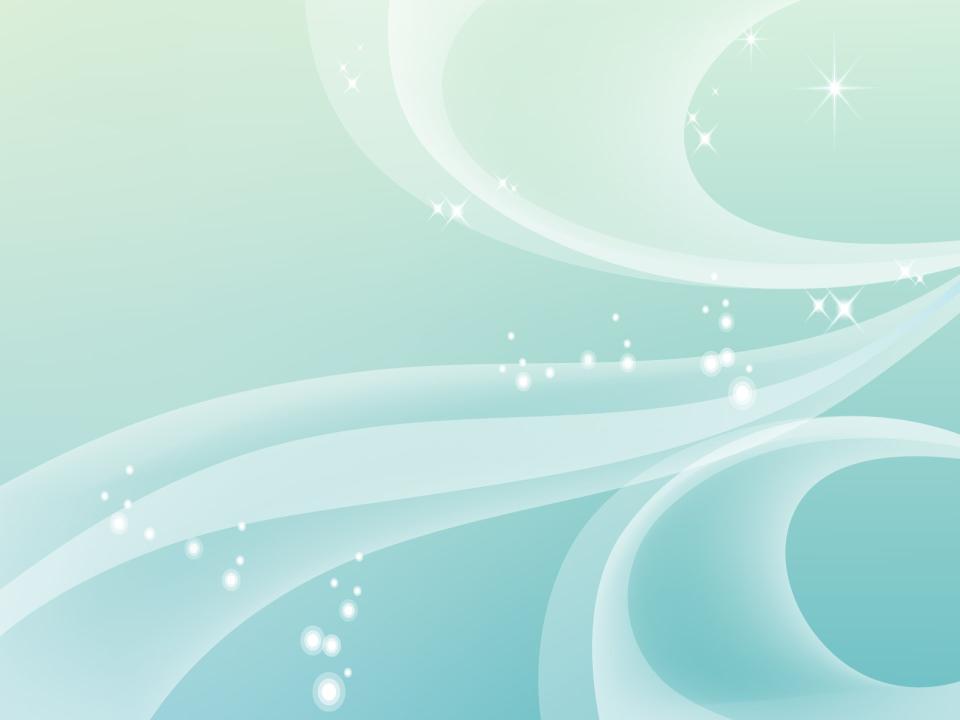 Конструирование «Зоопарк»
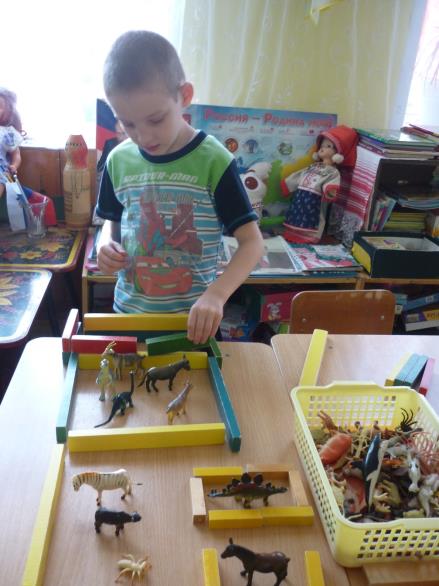 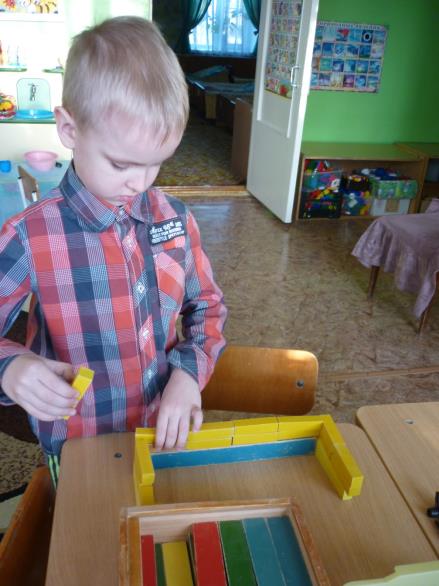 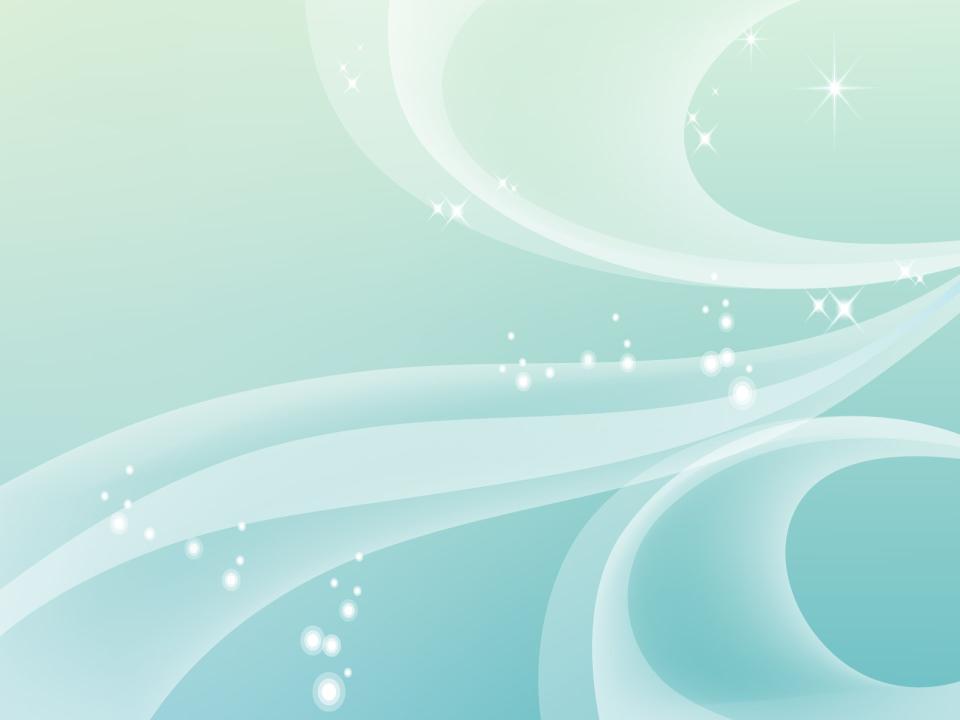 Знакомство 
с профессией «ВОДИТЕЛЬ»
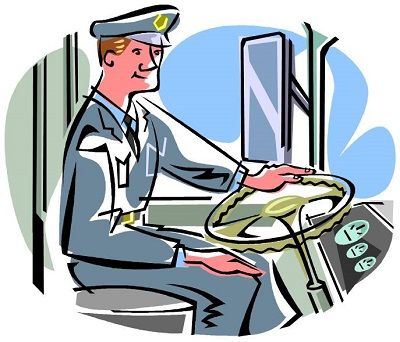 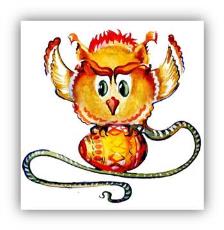 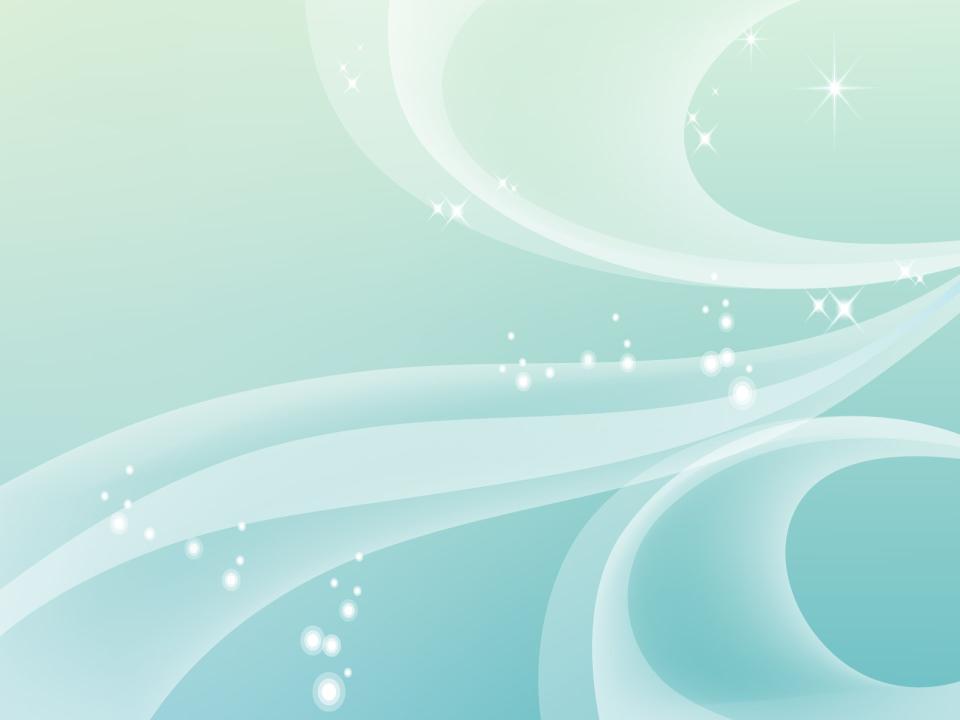 Беседа «Зачем нужны дорожные знаки?»
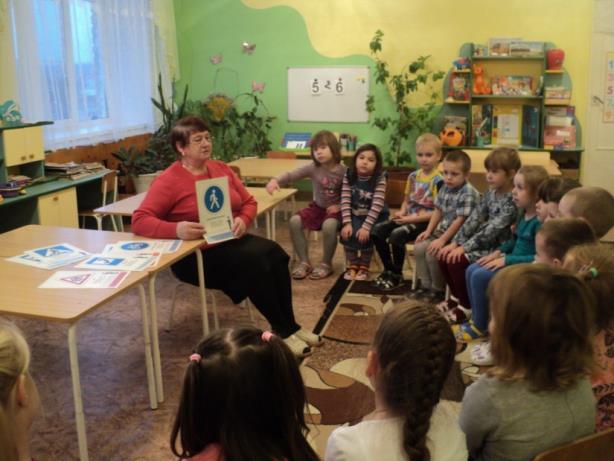 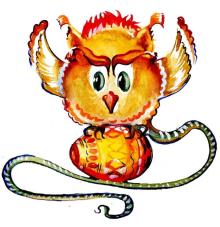 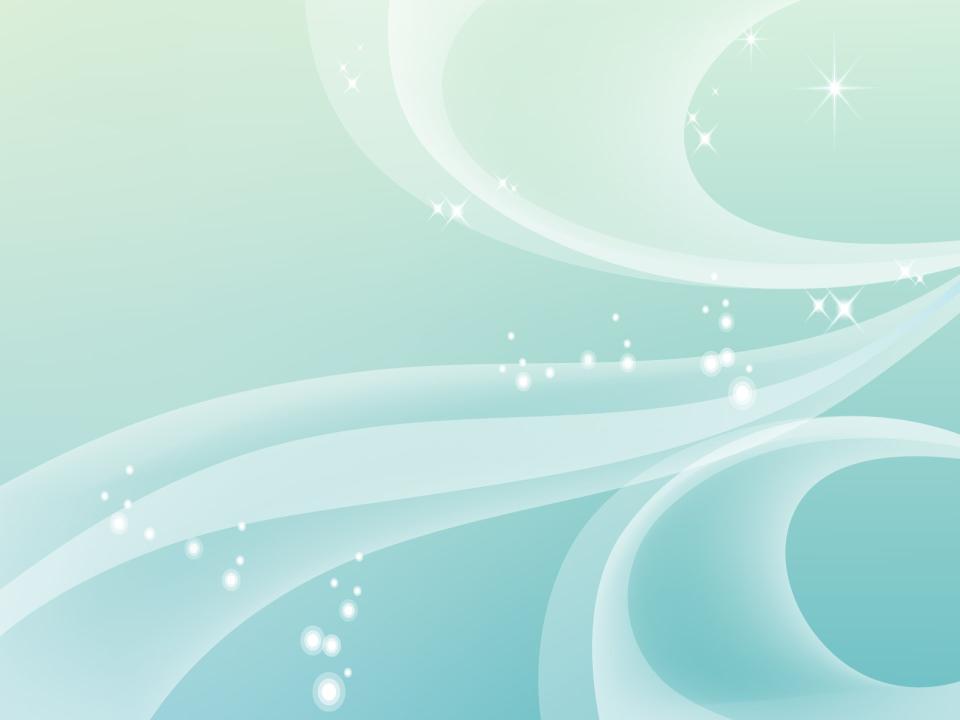 Работа в тетрадях
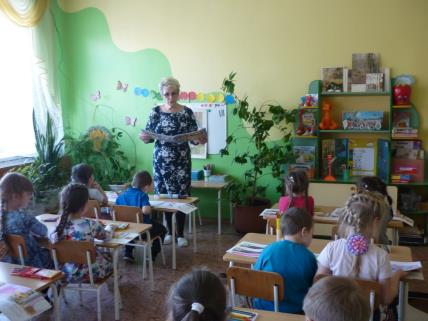 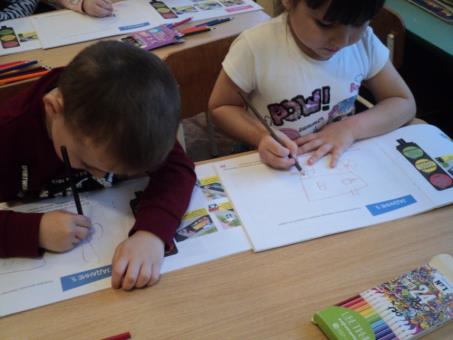 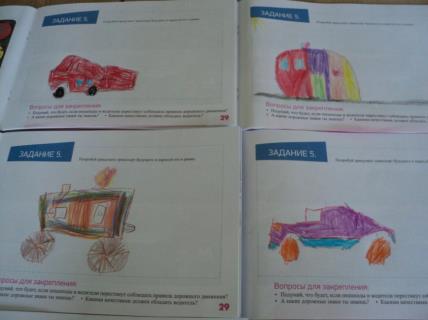 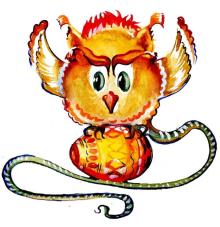 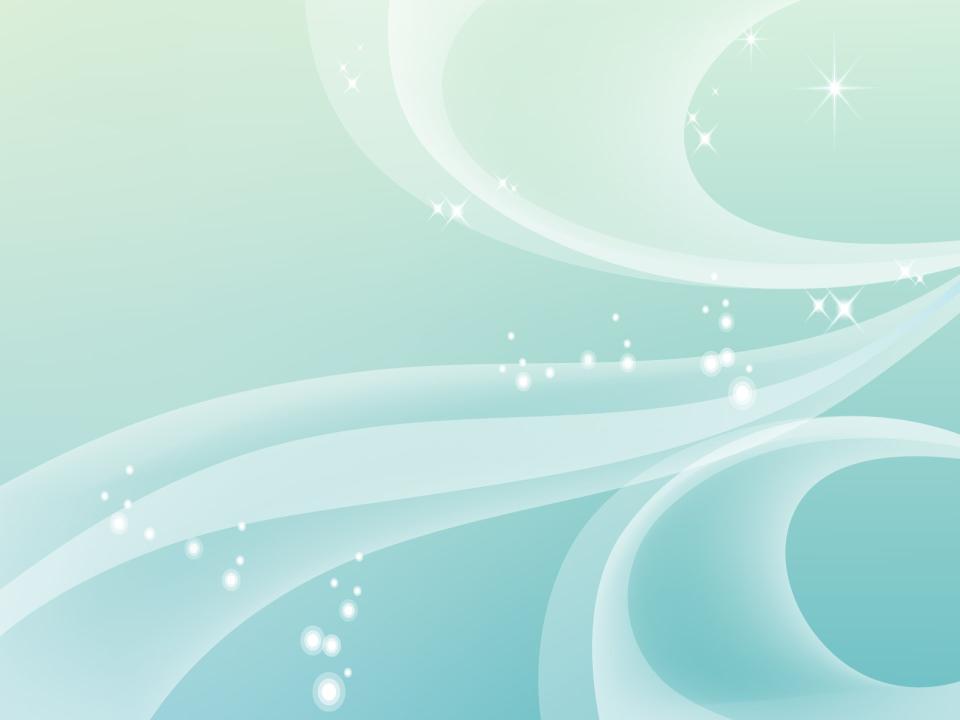 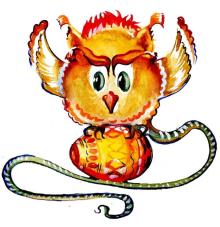 Встреча с участковым
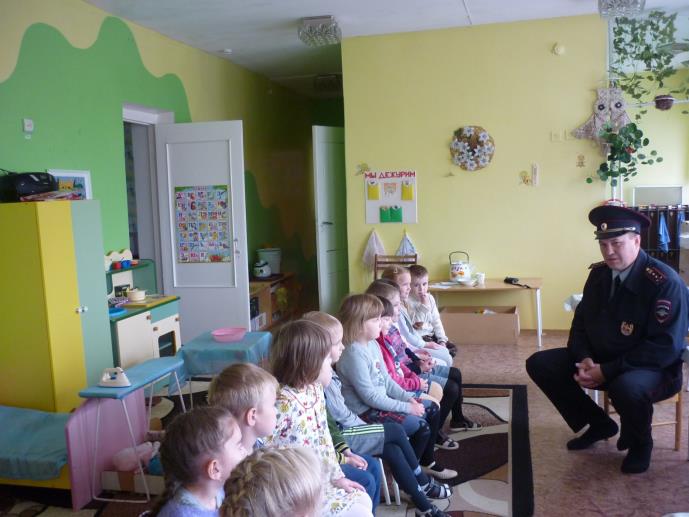 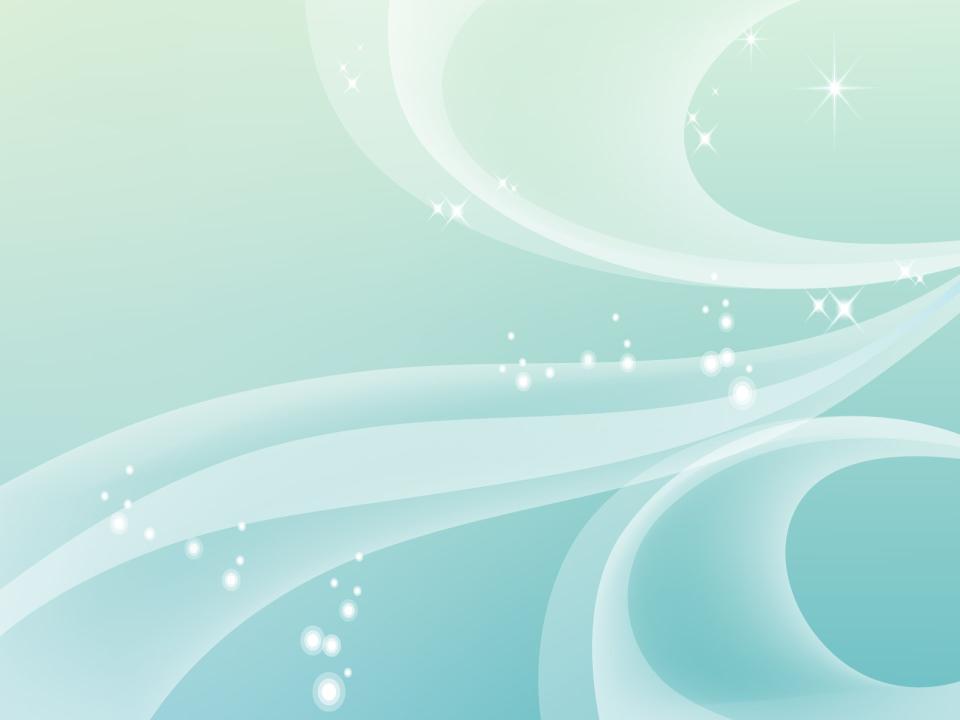 Дидактическая игра «Угадай транспорт»
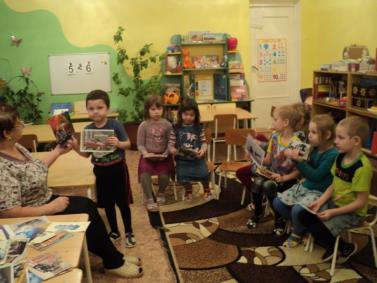 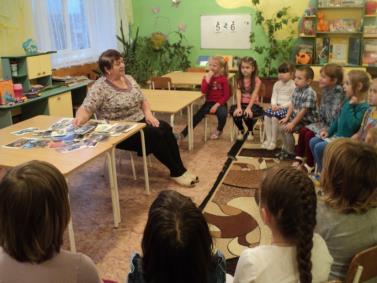 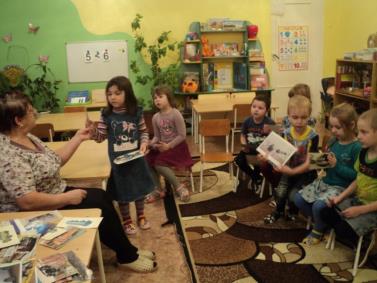 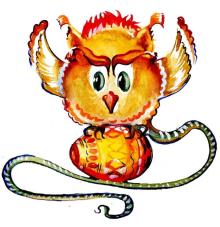 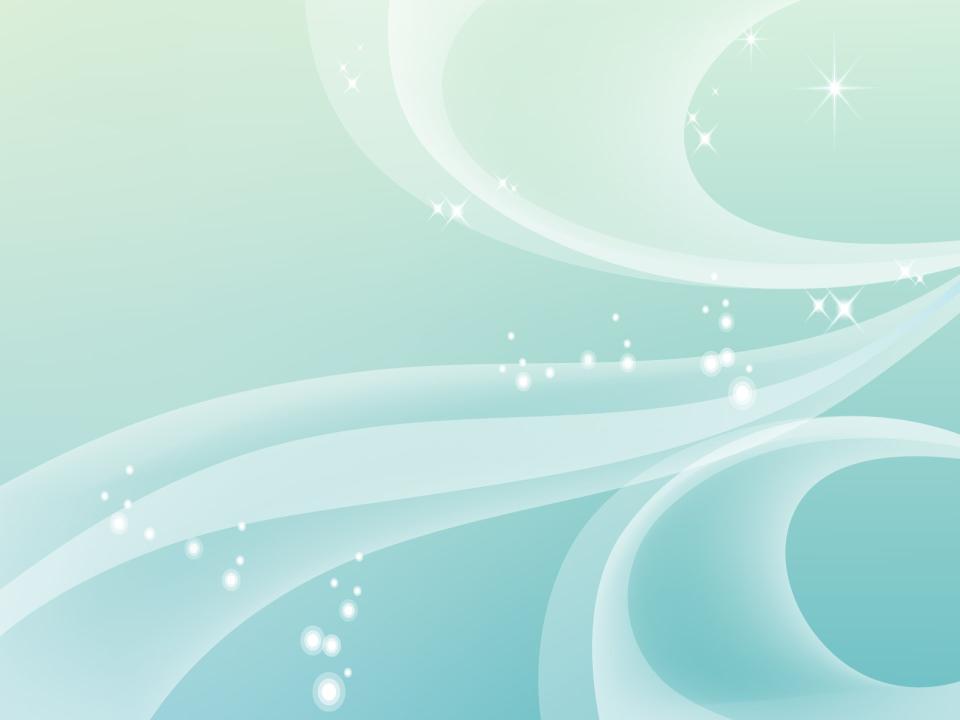 Чтение М.Ильин, Е.Сегал «Машины на нашей улице»
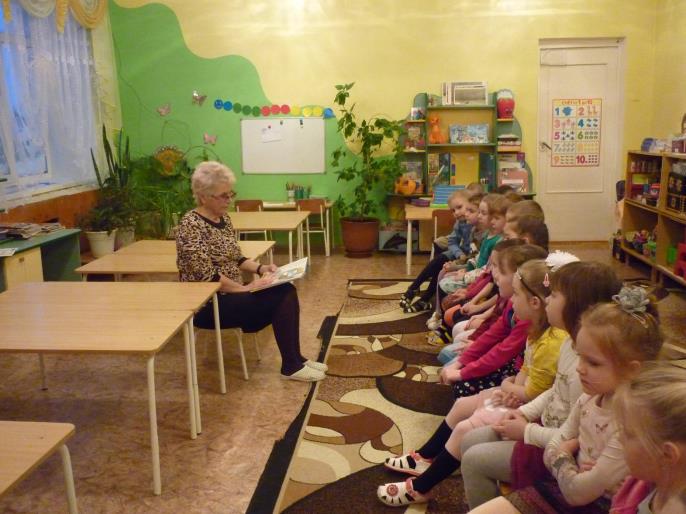 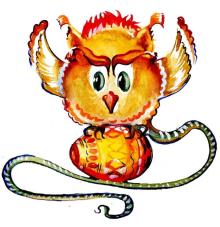 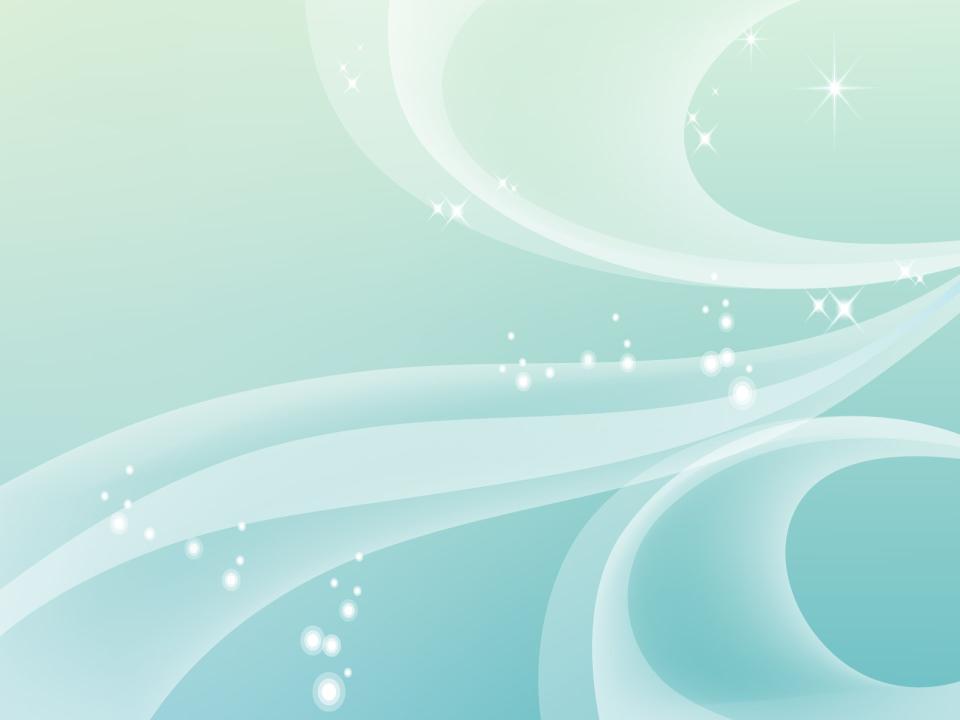 Подвижная игра «Водители и пешеходы»
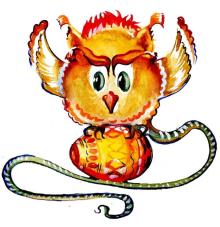 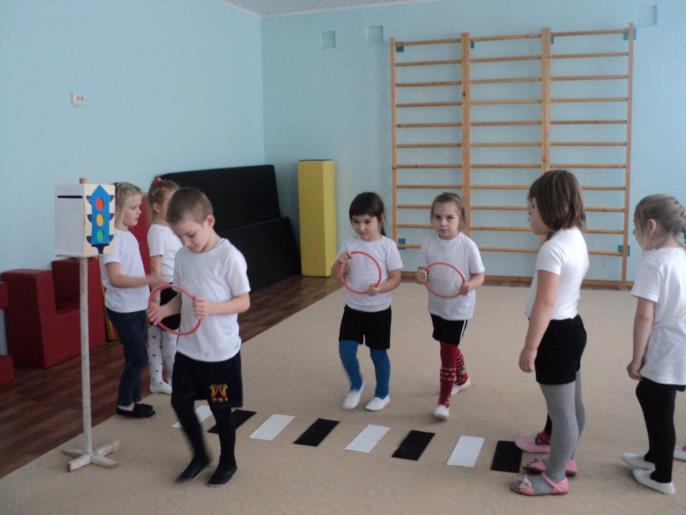 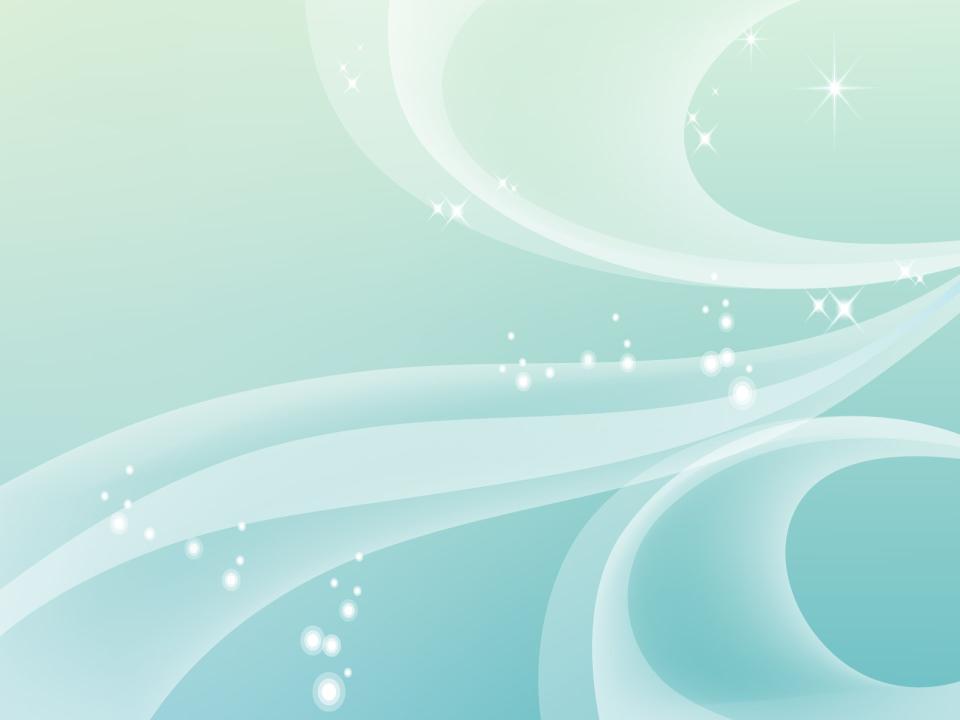 Конструирование «Транспорт будущего»
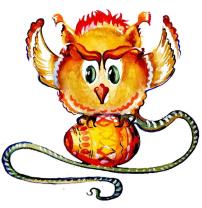 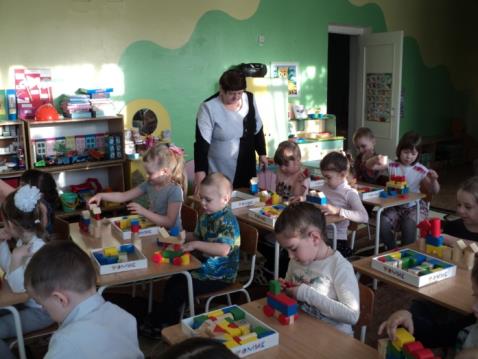 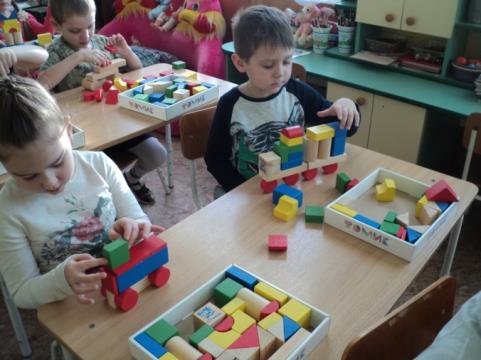 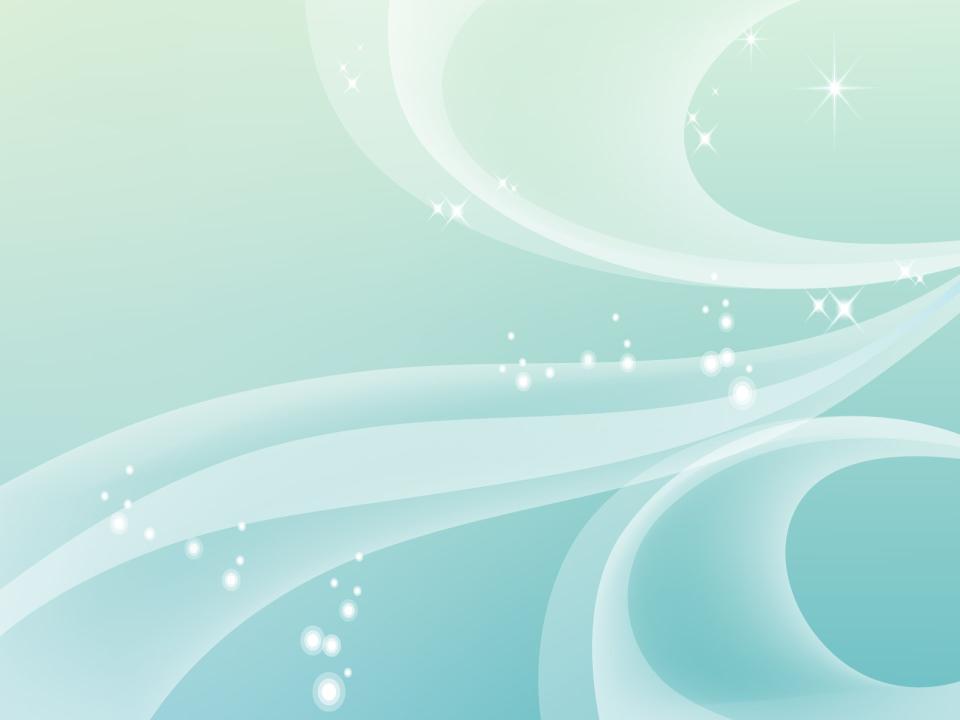 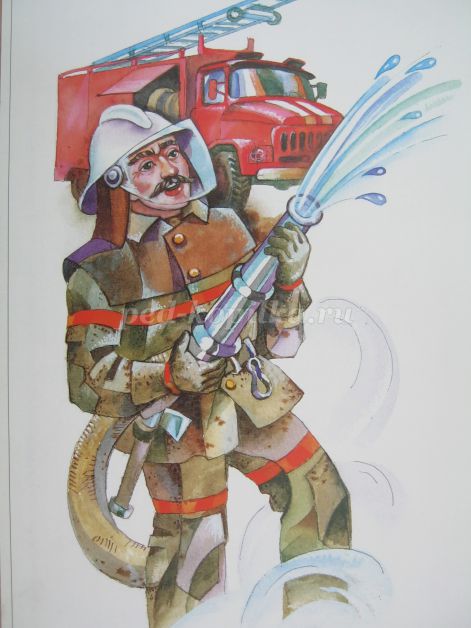 Знакомство 
с профессией
«ПОЖАРНЫЙ»
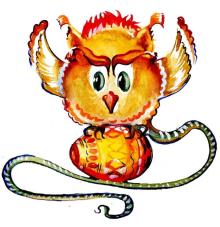 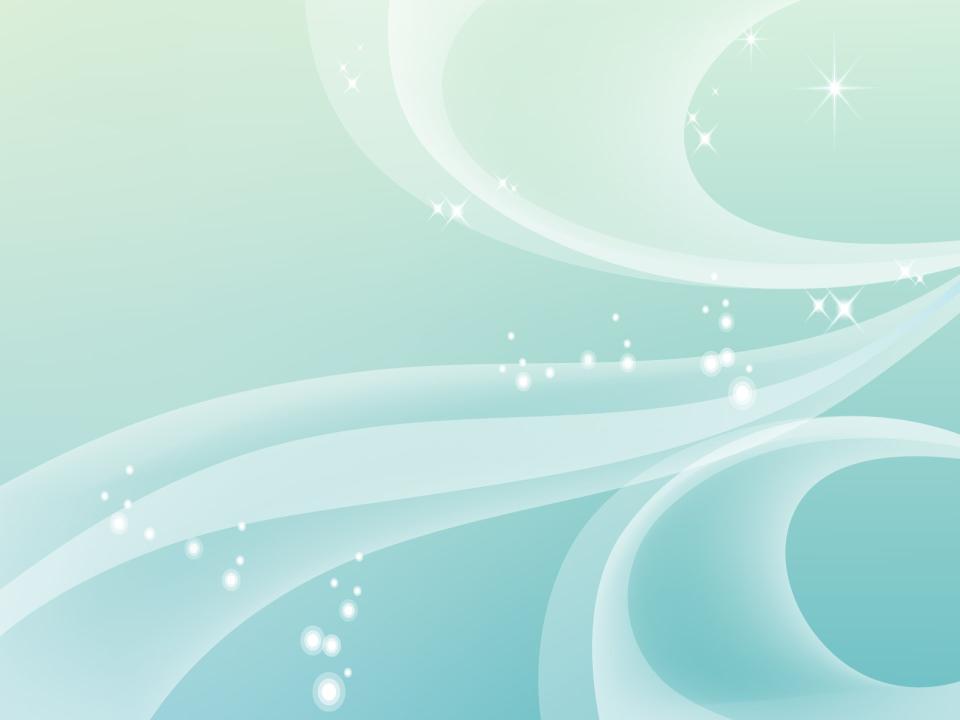 Беседа «Профессия «Пожарный»
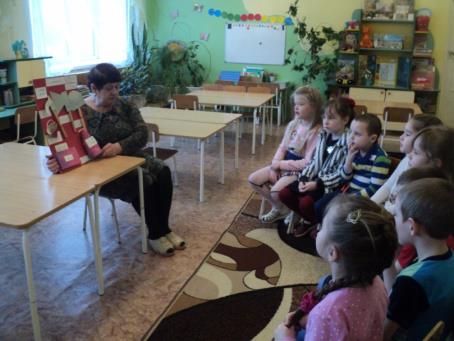 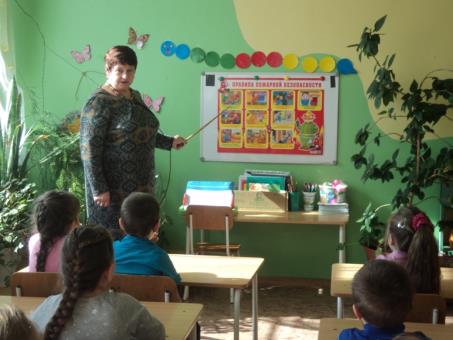 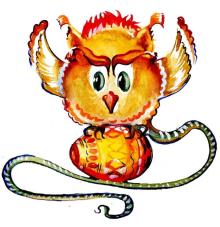 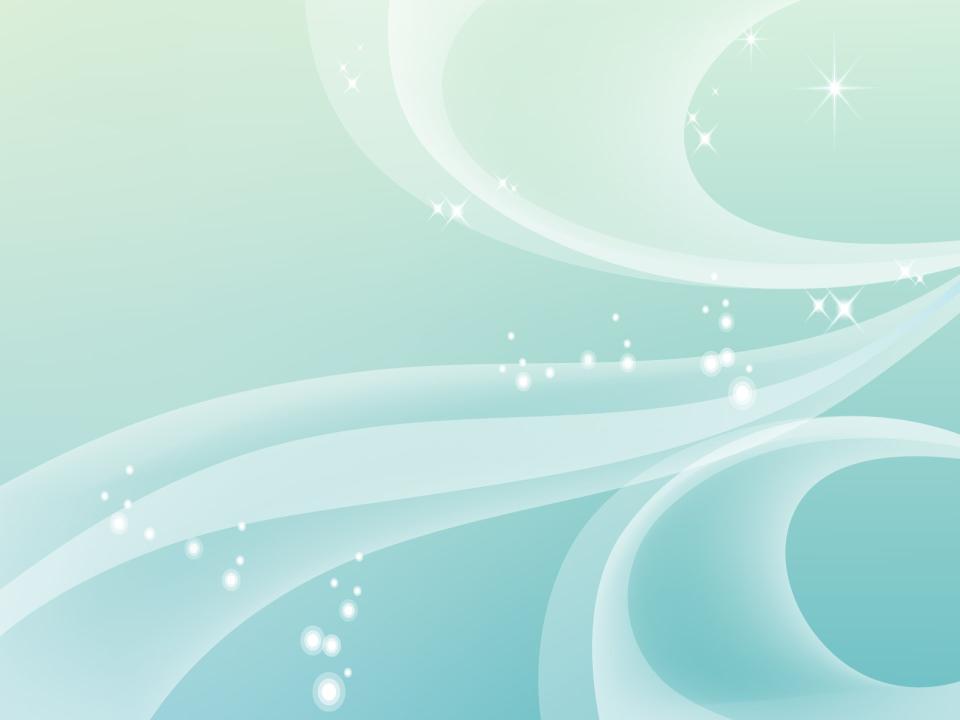 Рисование «Пожарная машина»
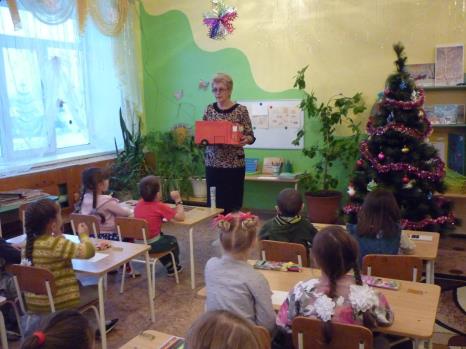 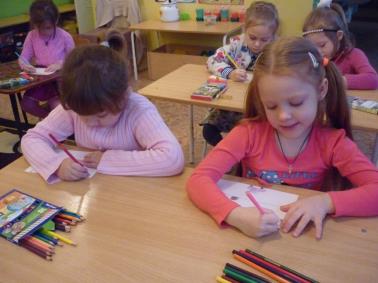 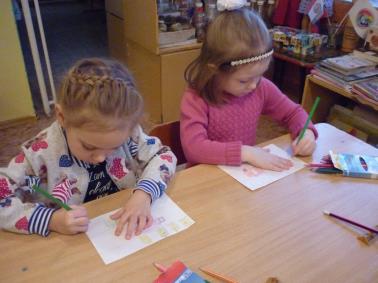 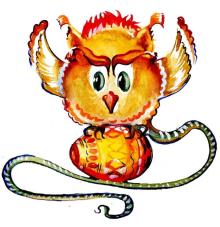 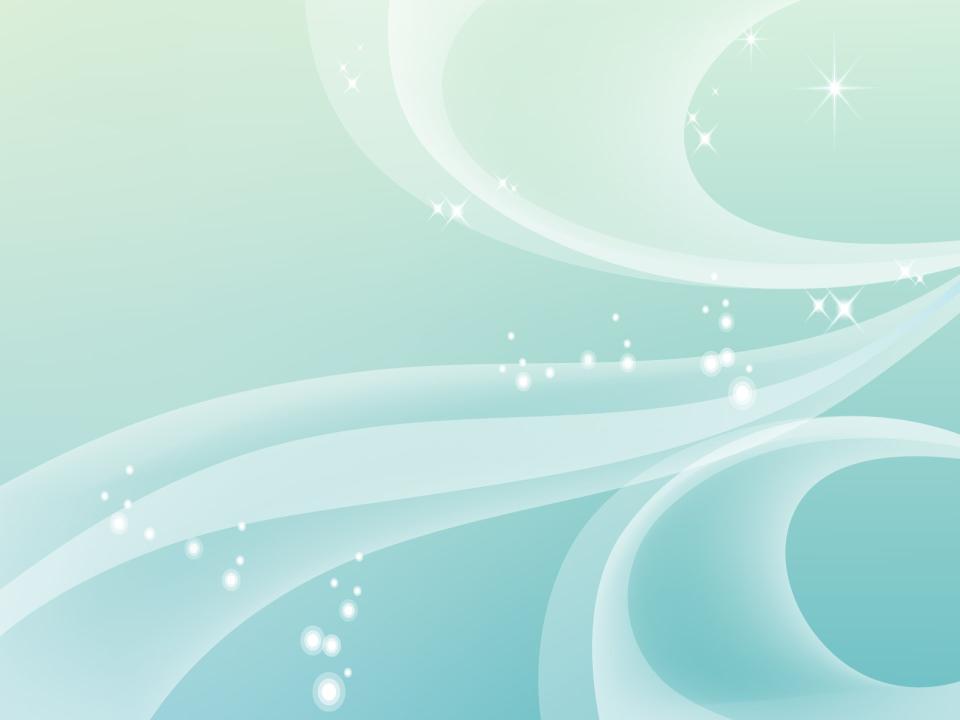 Подвижная игра «Бесстрашные пожарные»
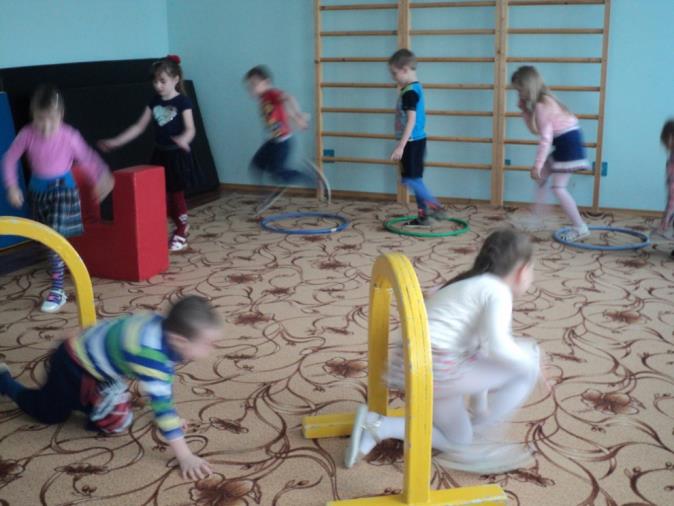 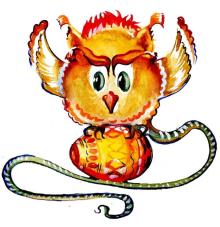 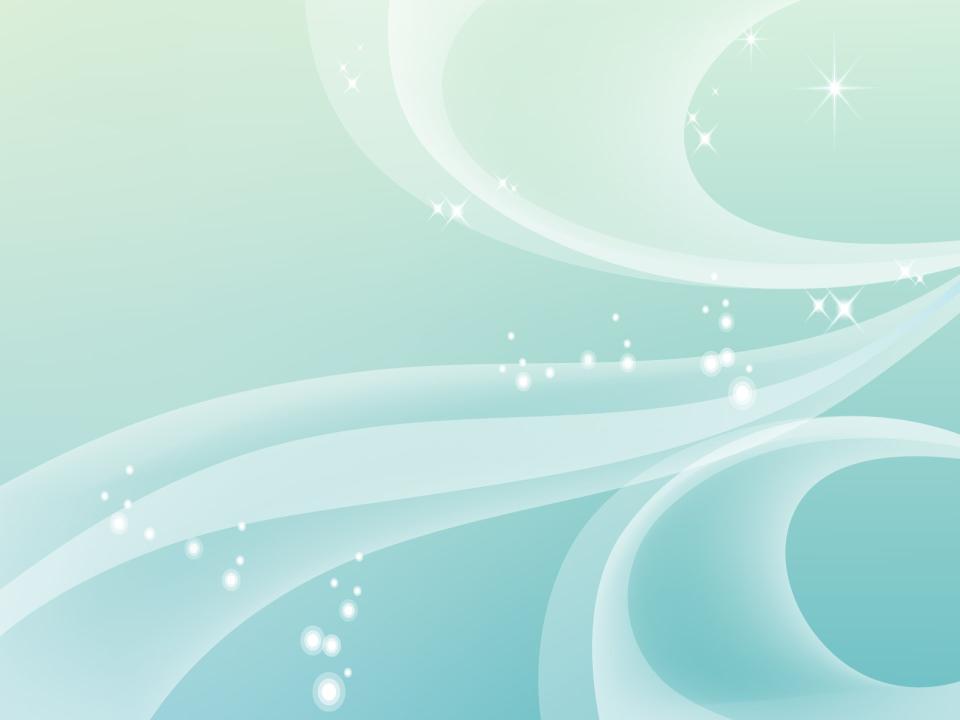 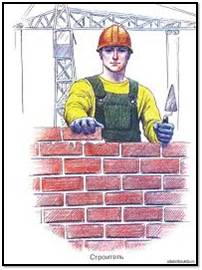 Знакомство 
с профессией
«СТРОИТЕЛЬ»
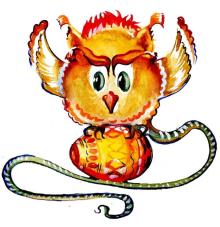 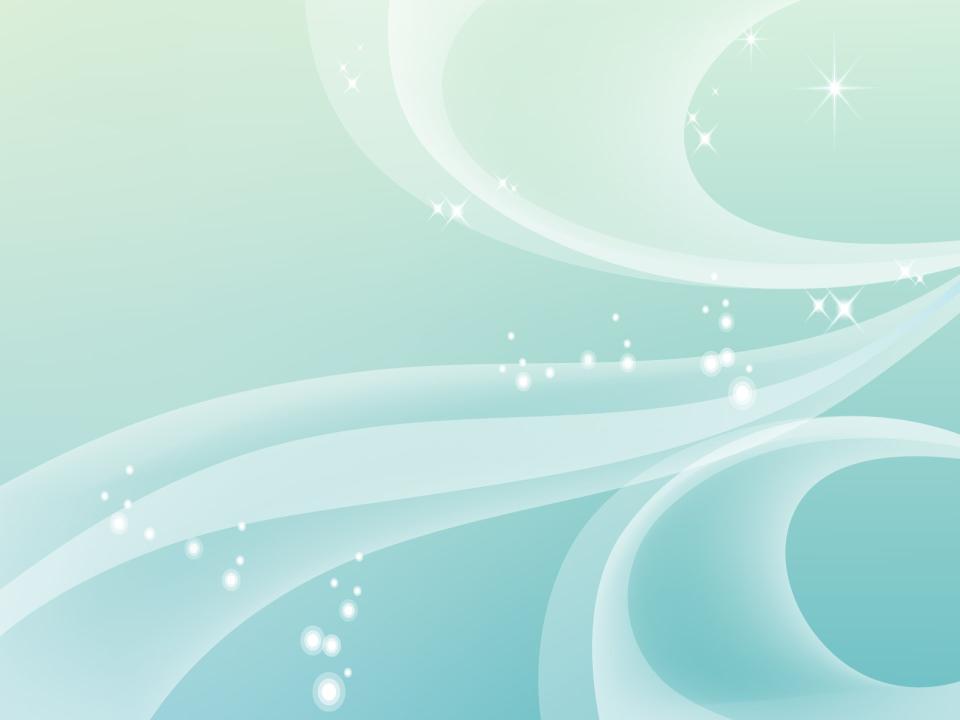 Беседа «Профессия «Строитель»
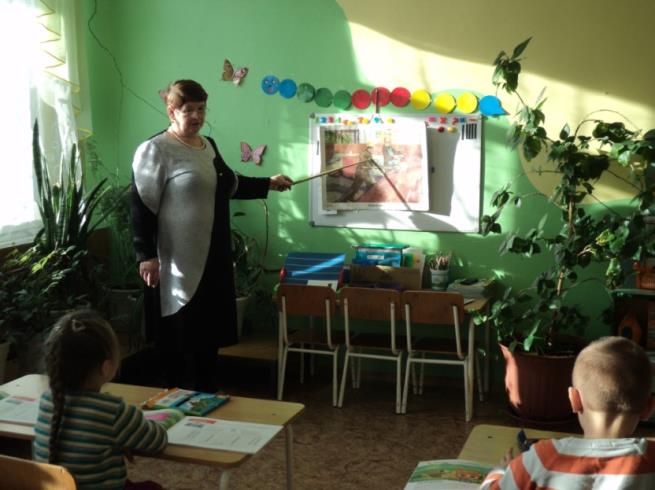 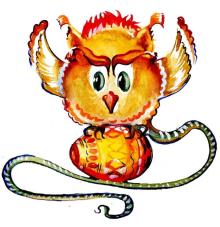 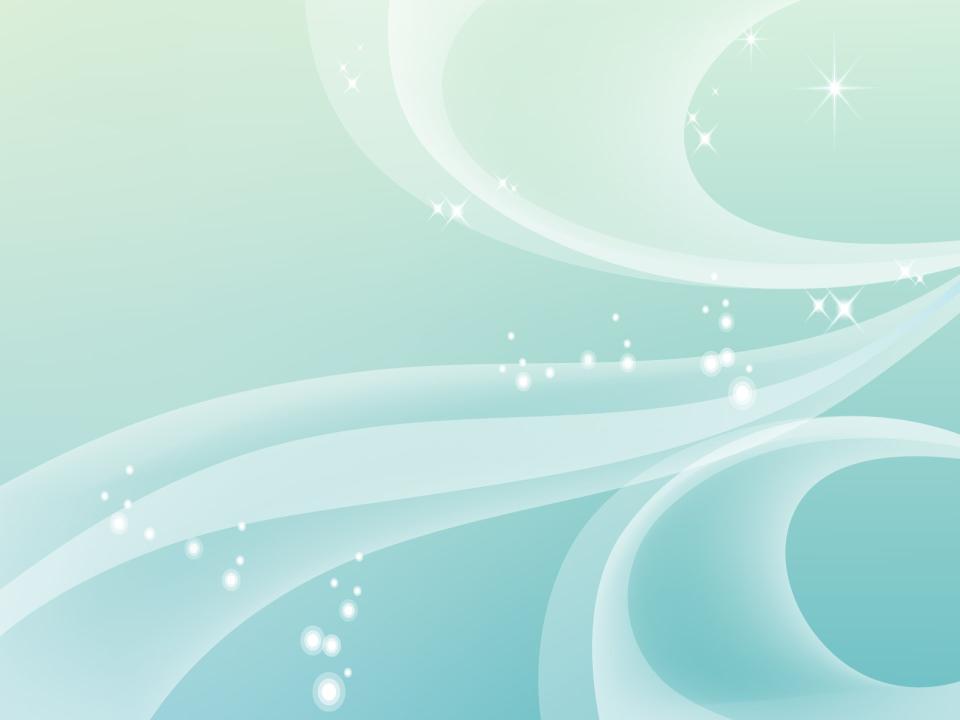 Ручной труд «Детская площадка»
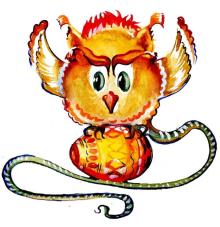 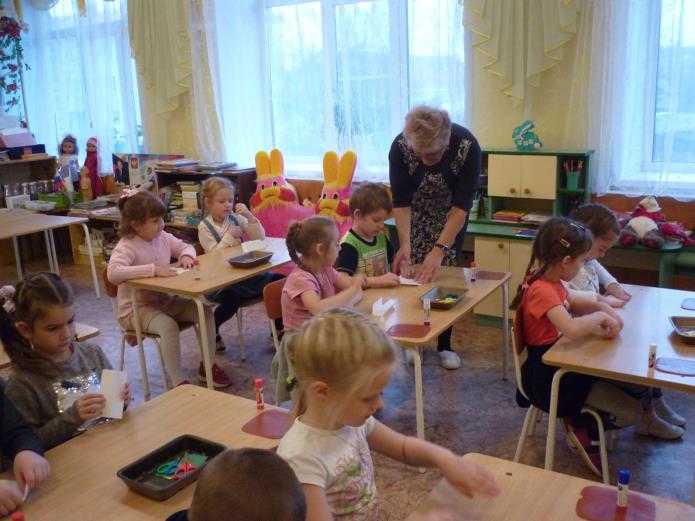 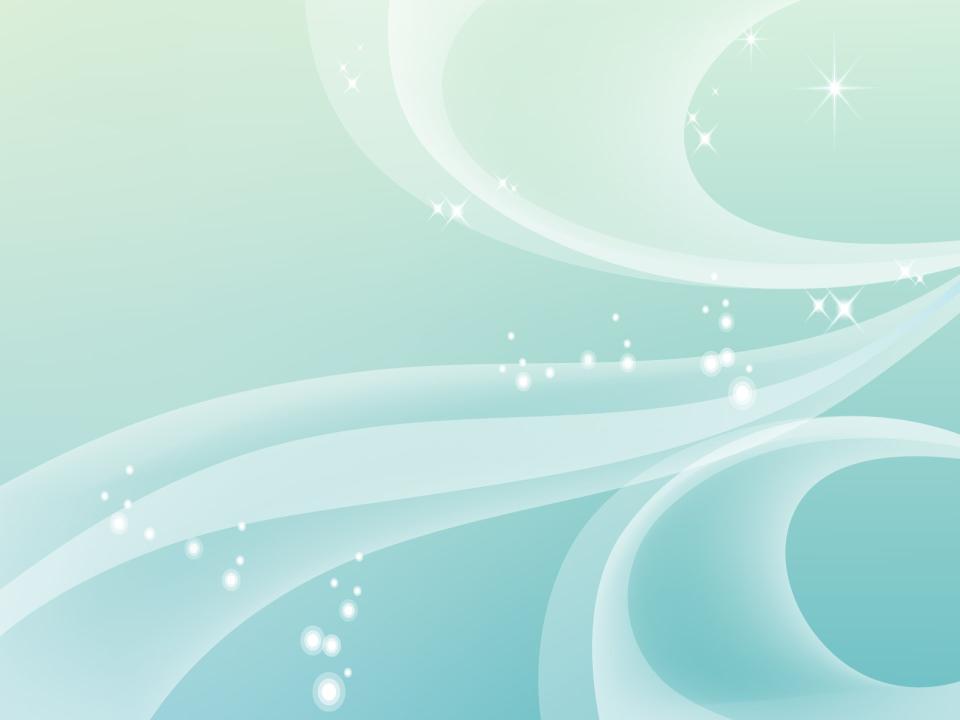 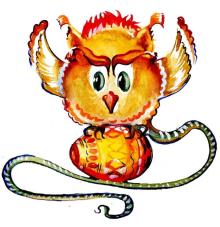 «Детская площадка»
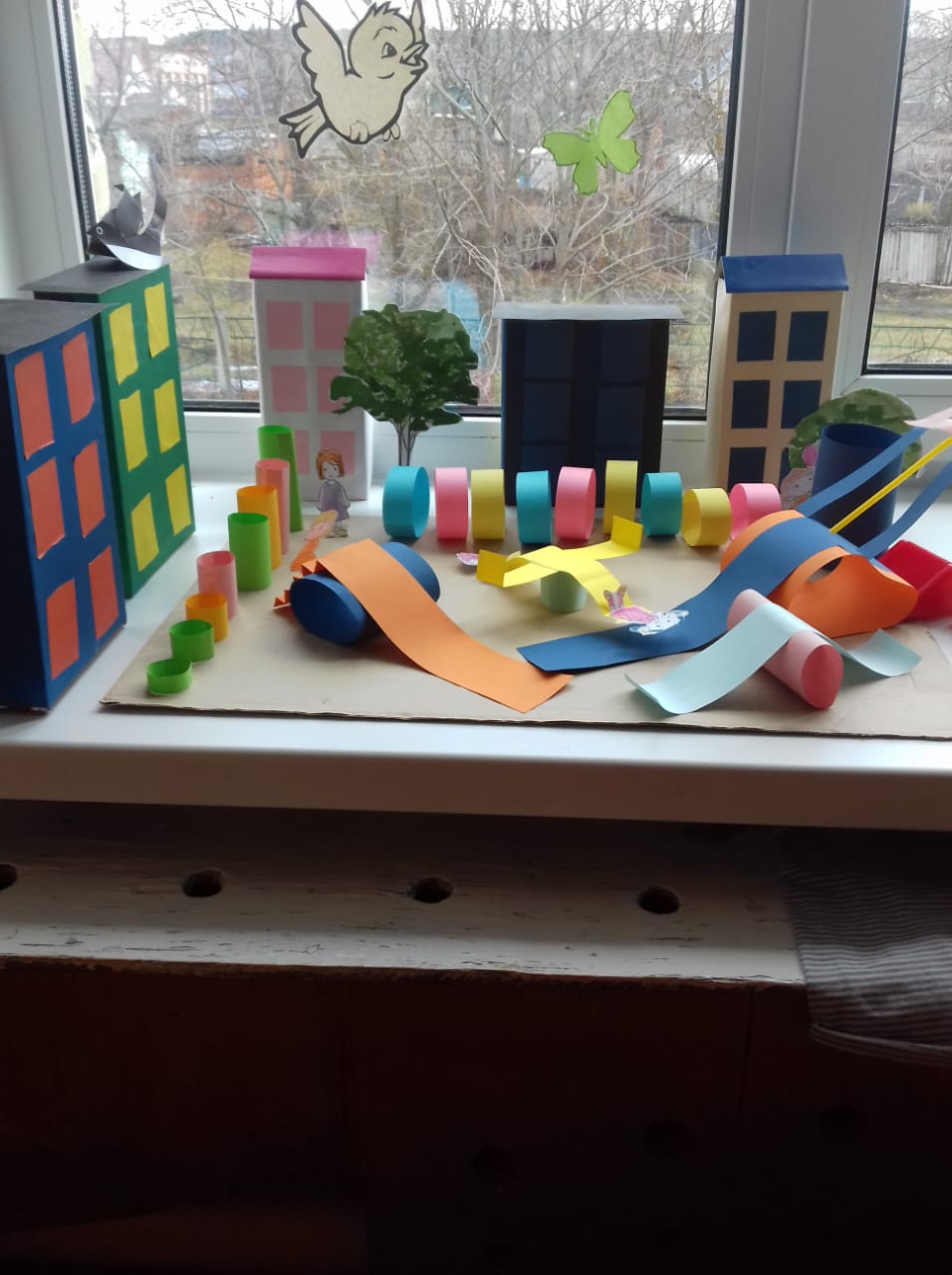 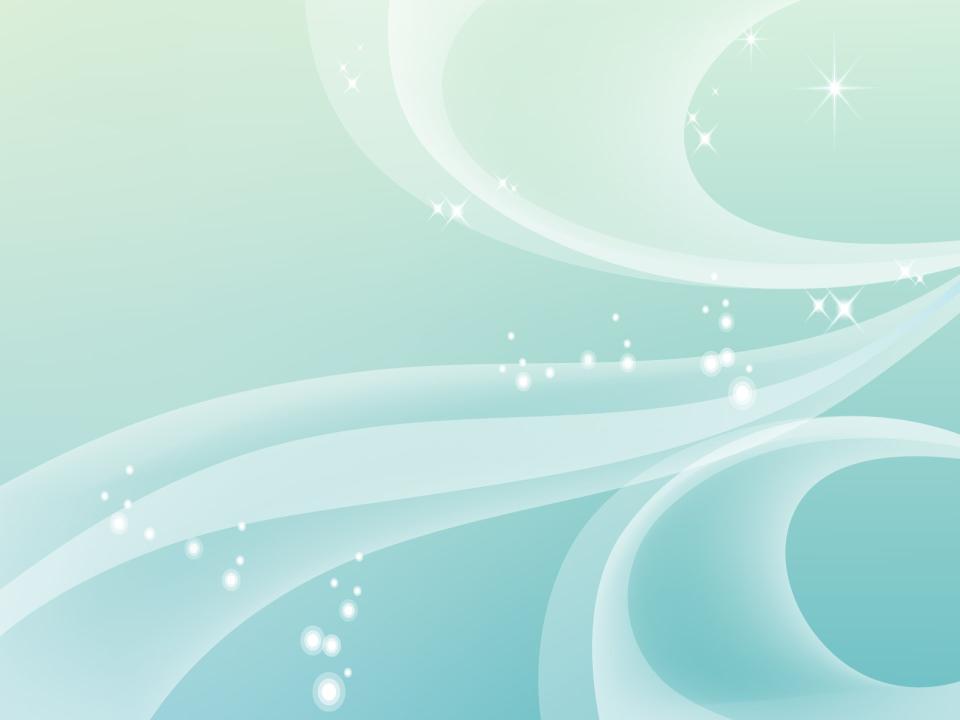 Образовательная ситуация
 «Что нужно Куйгорожу, чтобы построить дом»
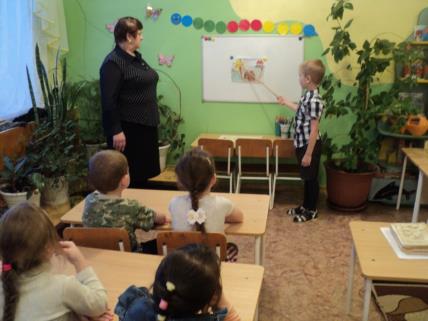 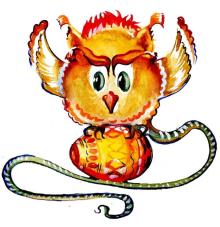 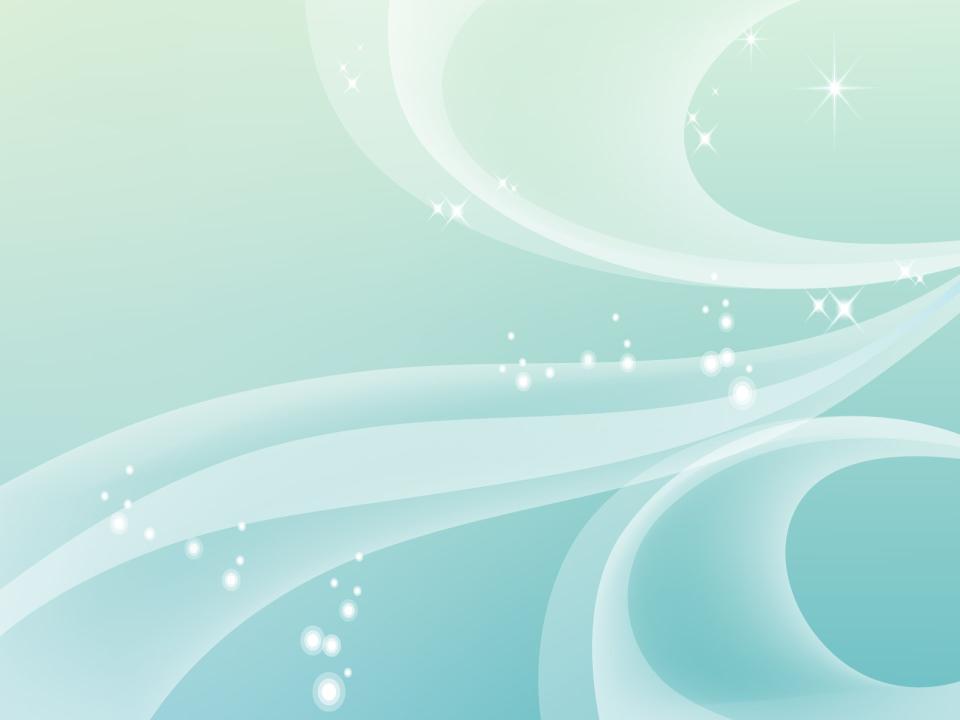 Сюжетно-ролевая игра  «Строим дом»
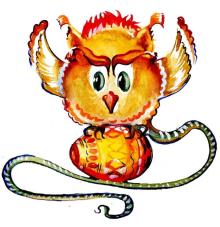 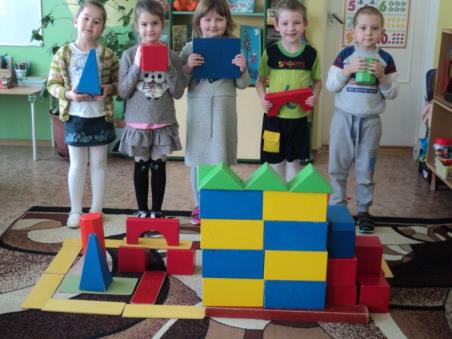 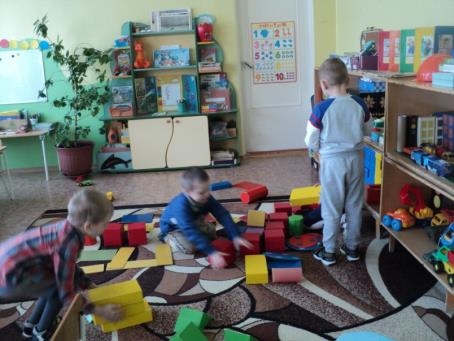 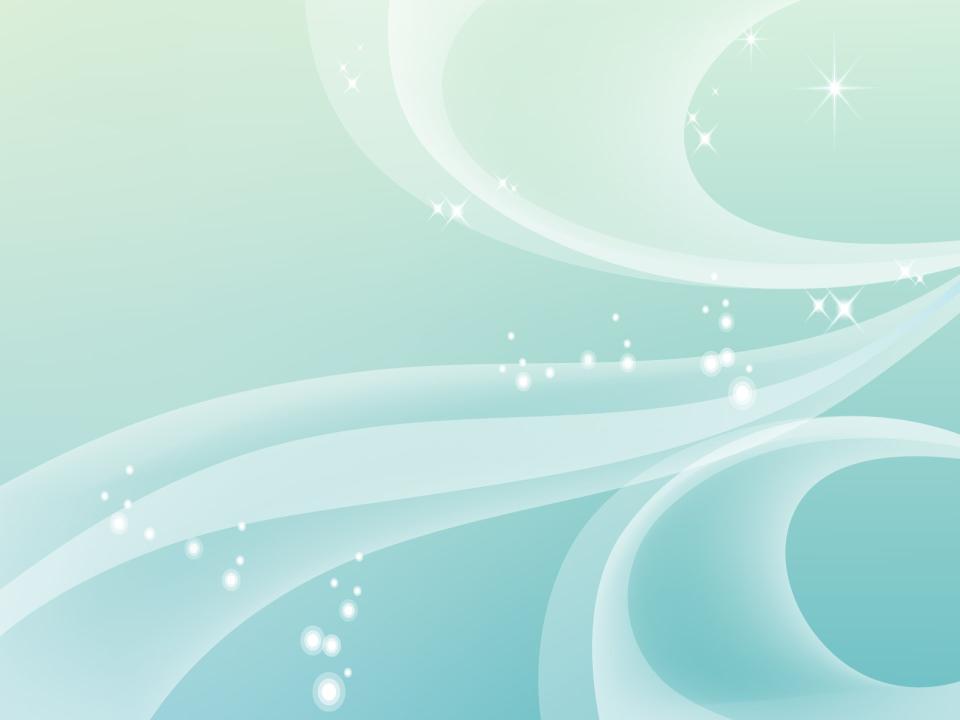 Конструирование
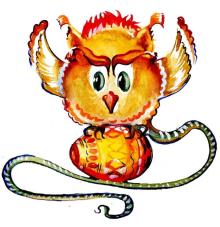 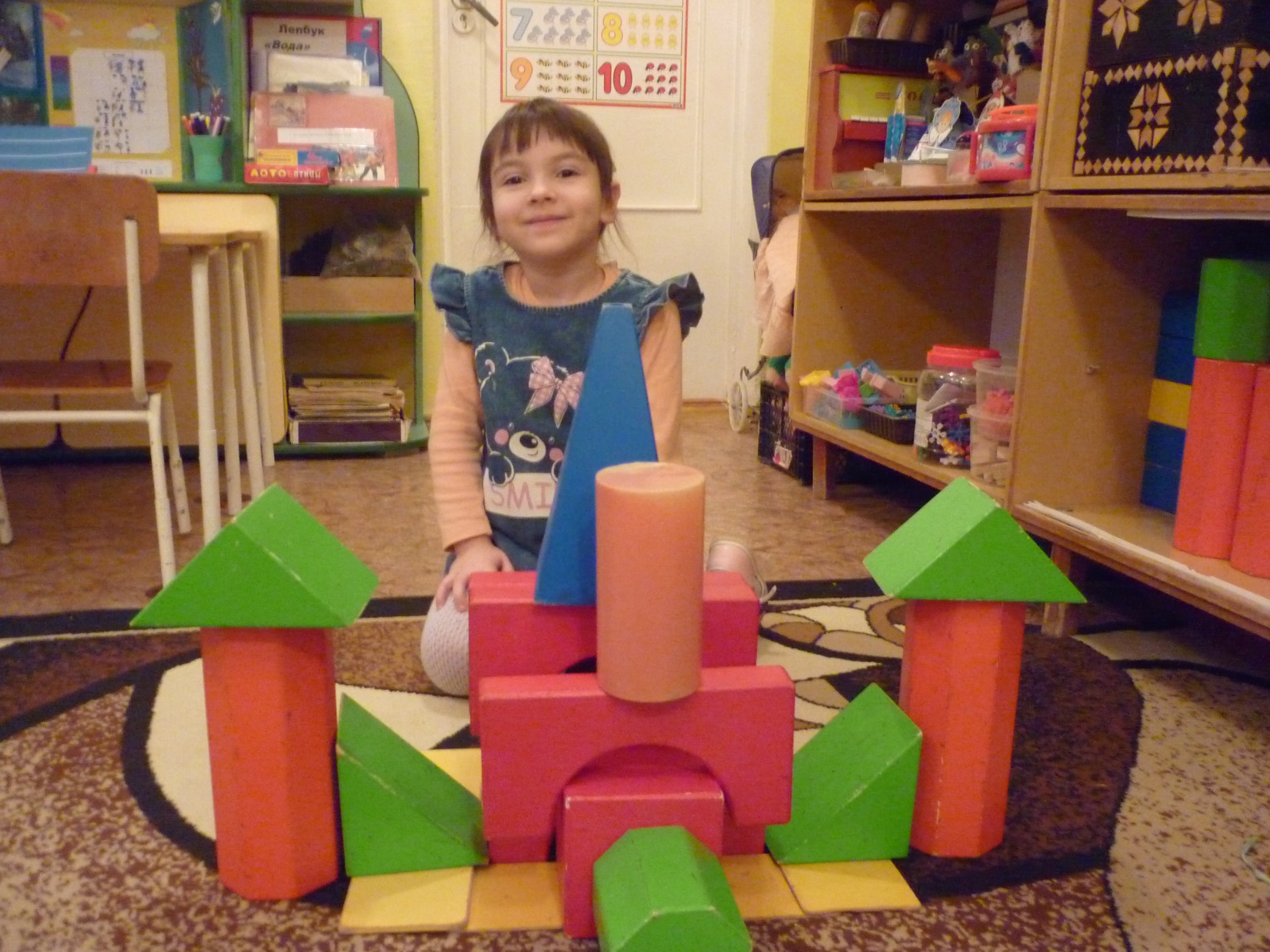 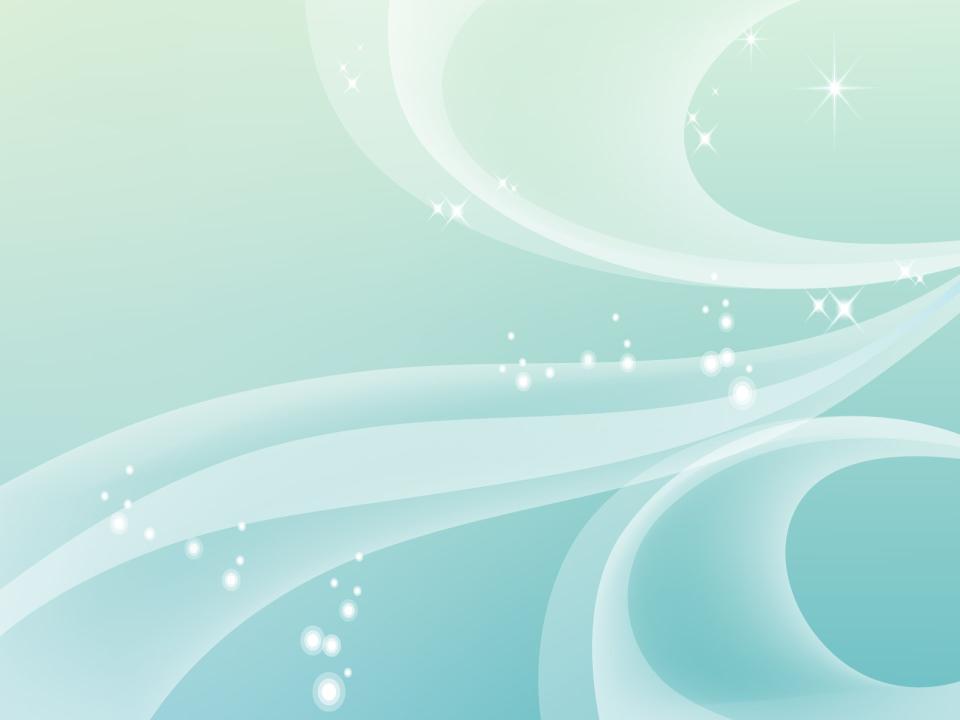 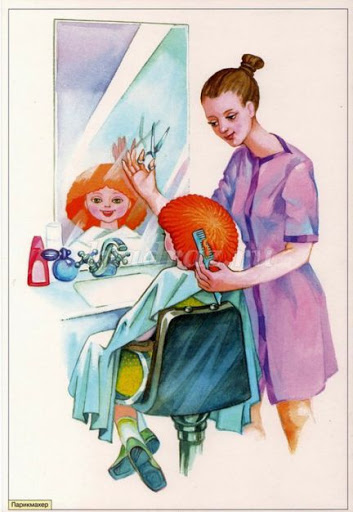 Знакомство  
с профессией 
«Парикмахер»
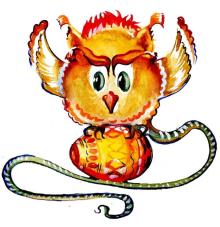 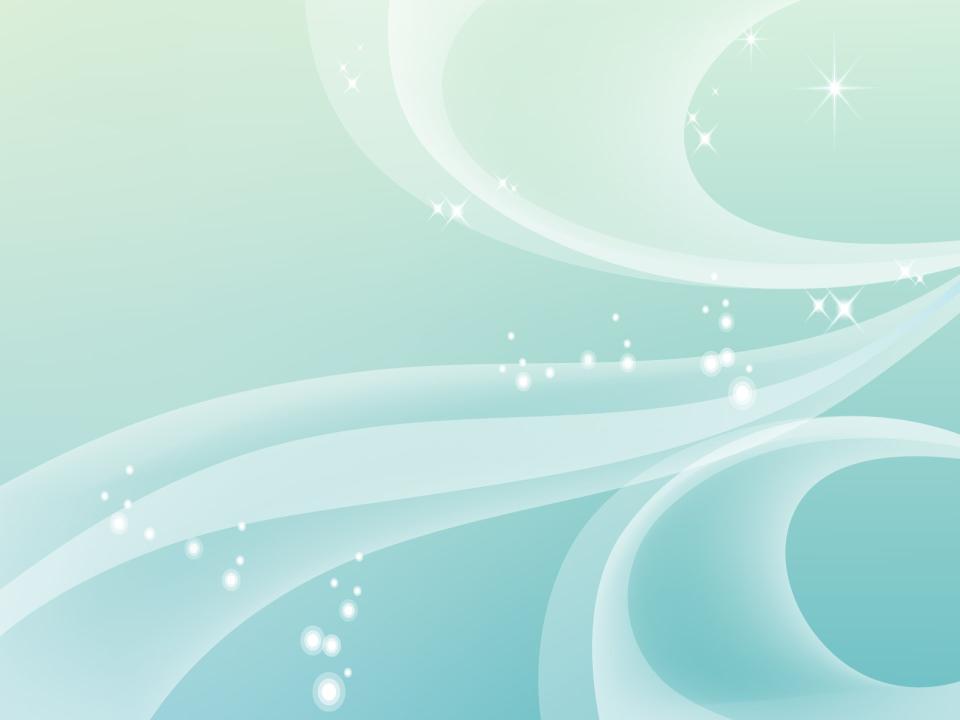 Беседа «Профессия Парикмахер»
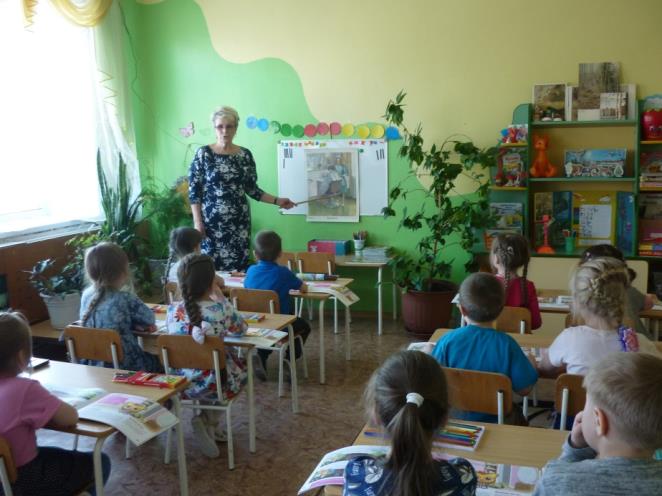 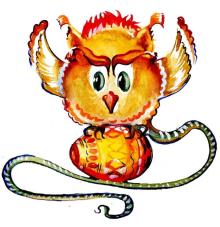 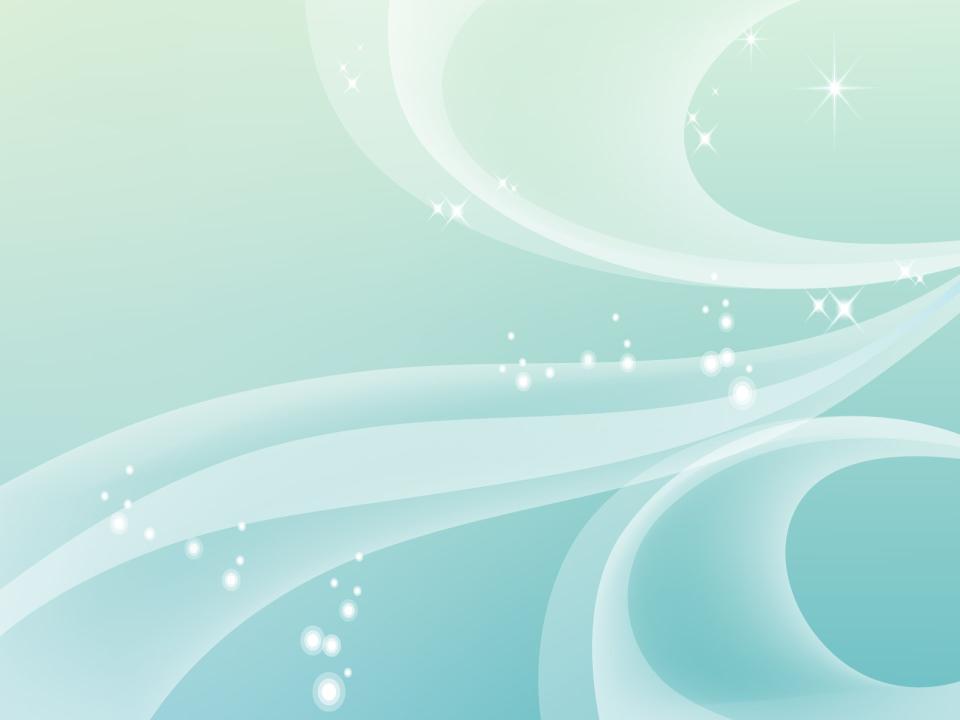 Работа в тетрадях по теме «Парикмахер»
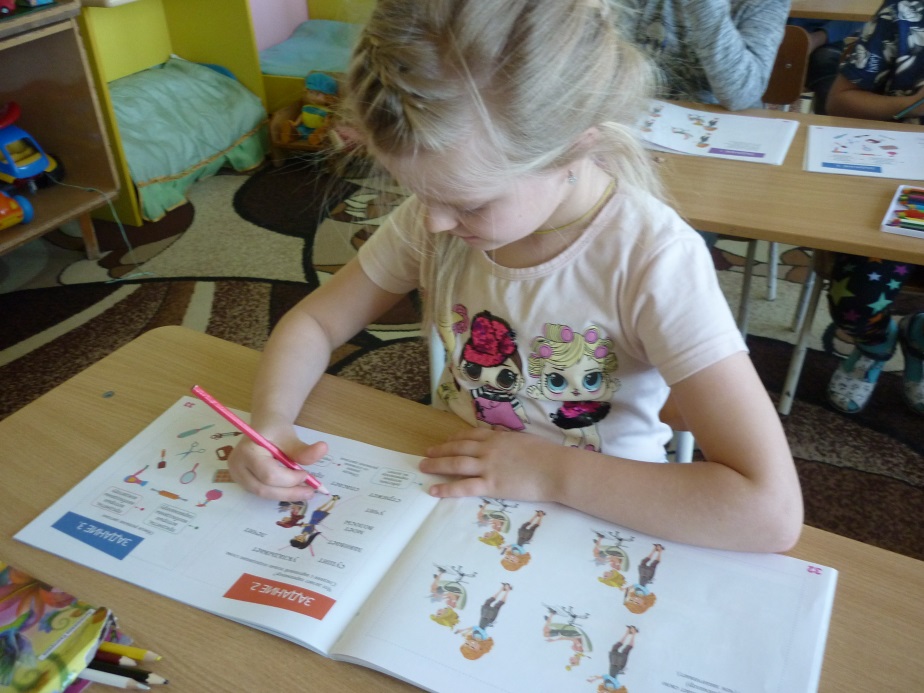 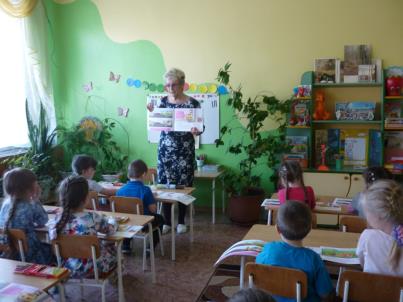 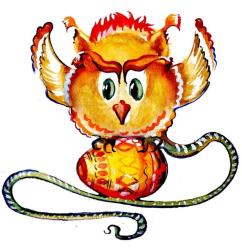 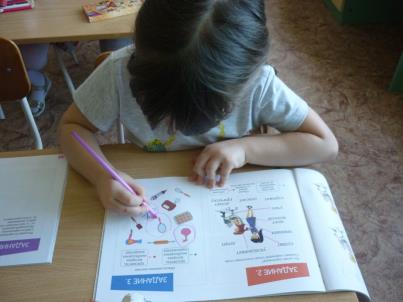 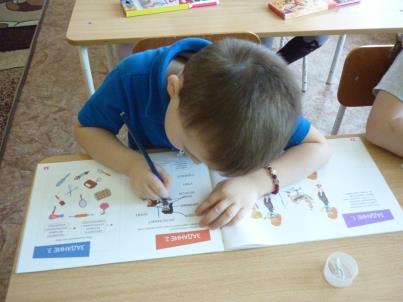 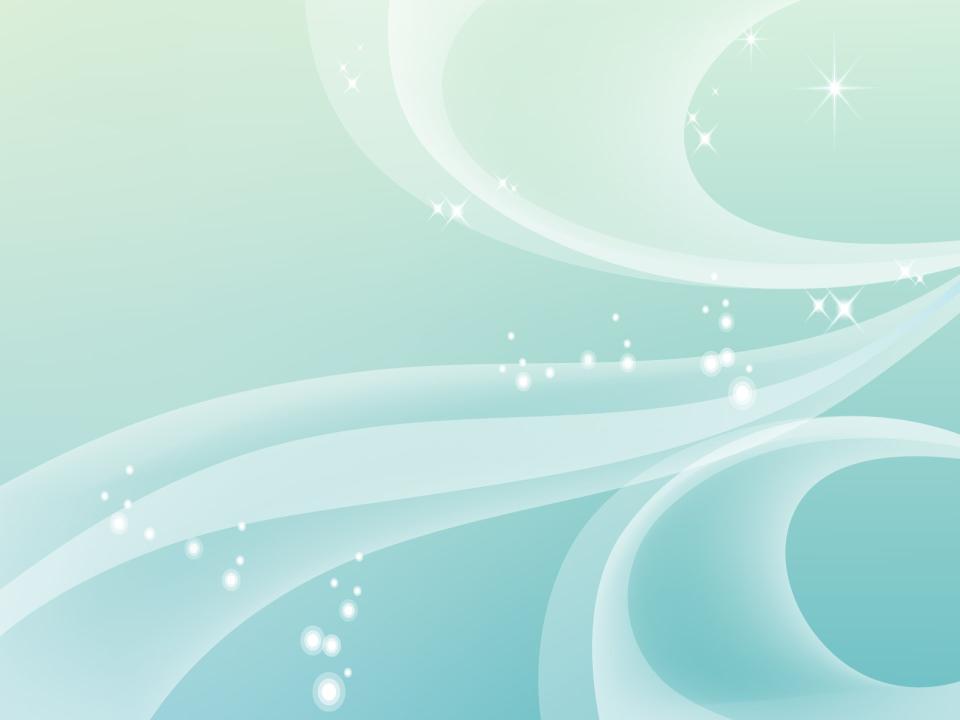 Сюжетно-ролевая игра «Парикмахерская»
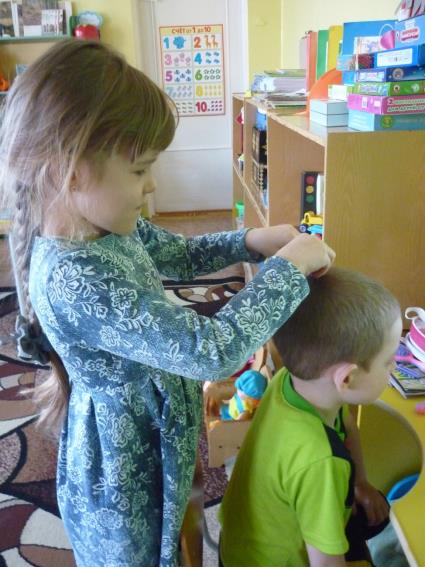 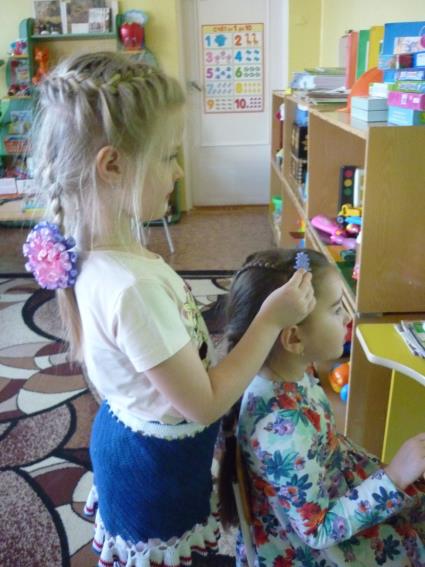 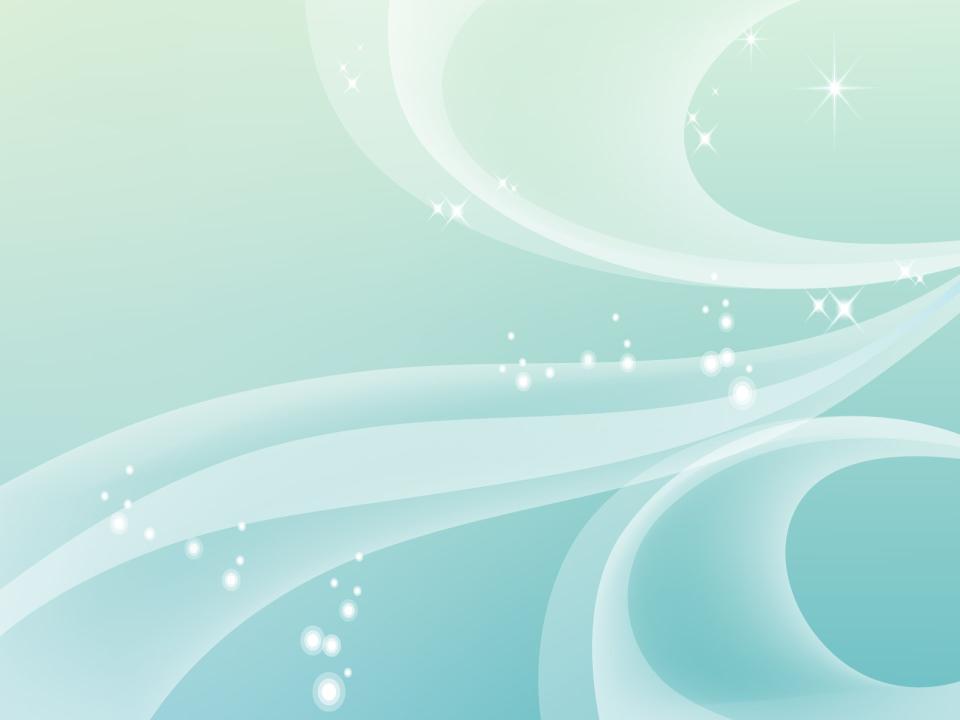 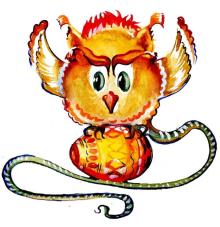 Дидактическая игра 
 « Предметы - помощники парикмахера»
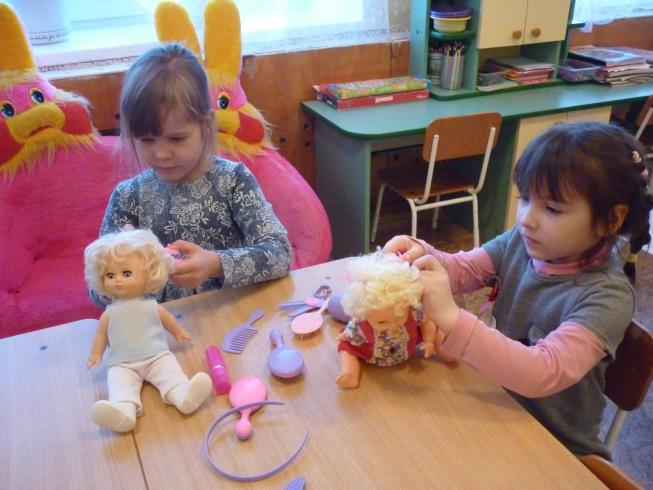 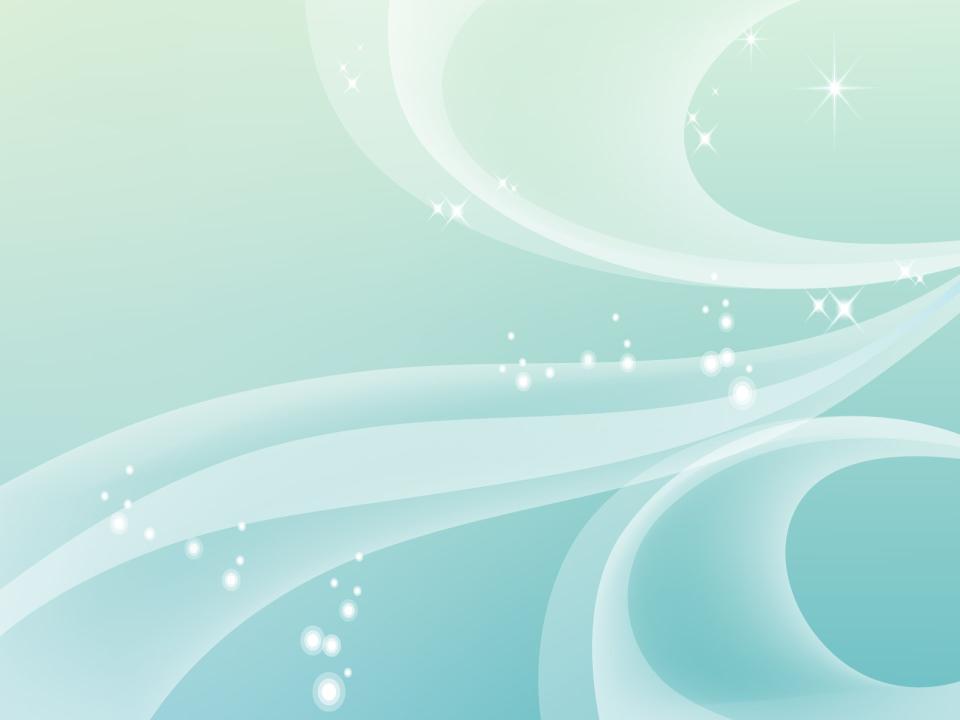 Презентация  « Профессии»
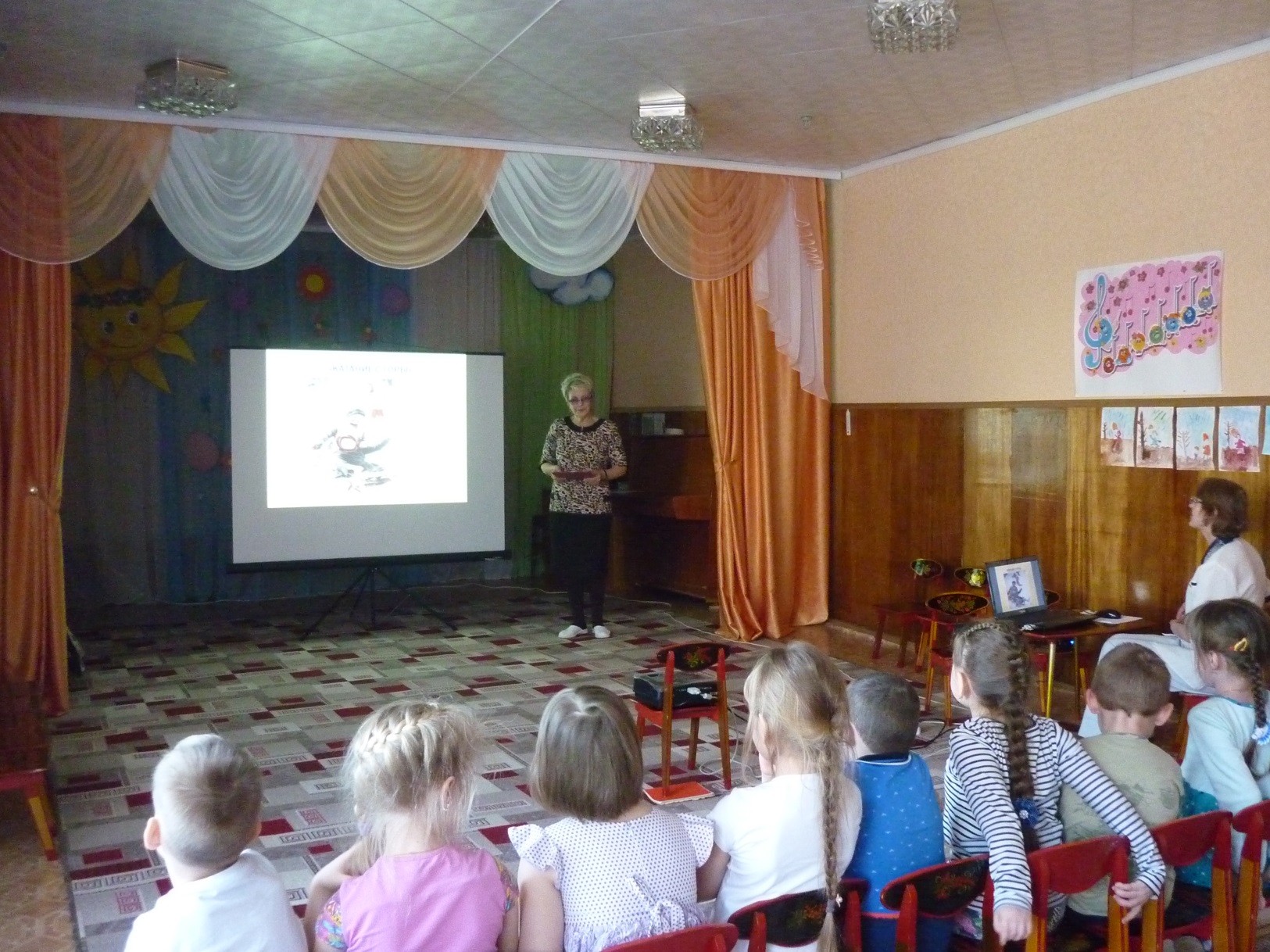 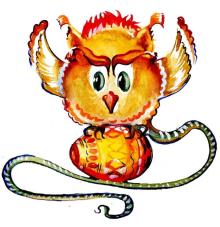 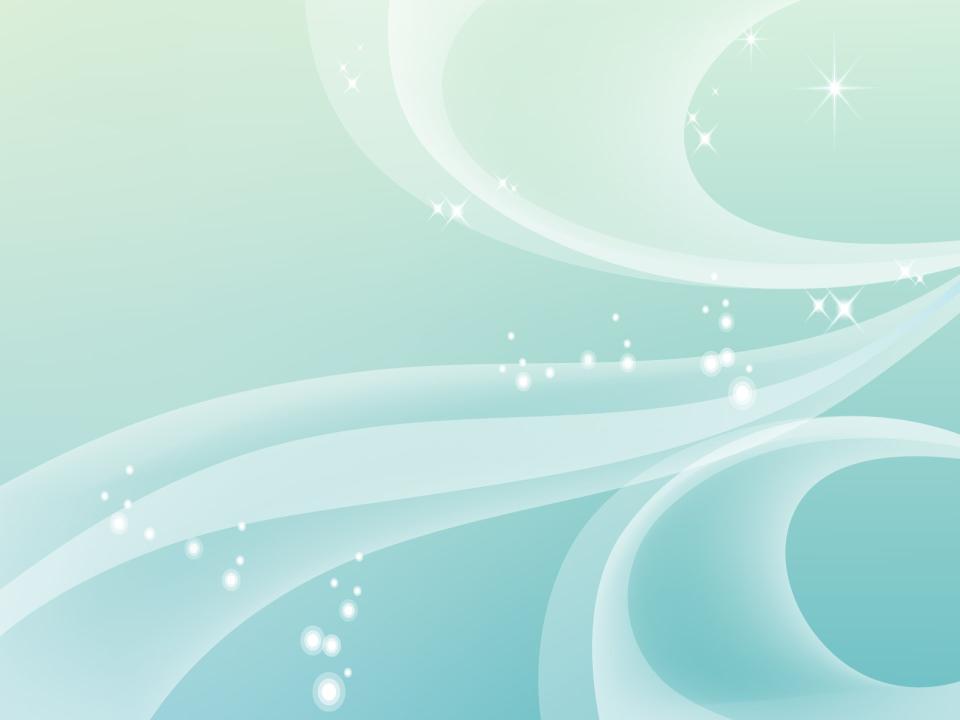 Участие в республиканском
профориентационном проекте
Новогоднее письмо 
Деду Морозу
«Моя профессия – мое будущее»
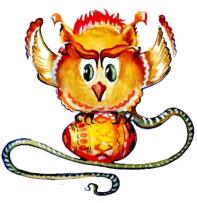 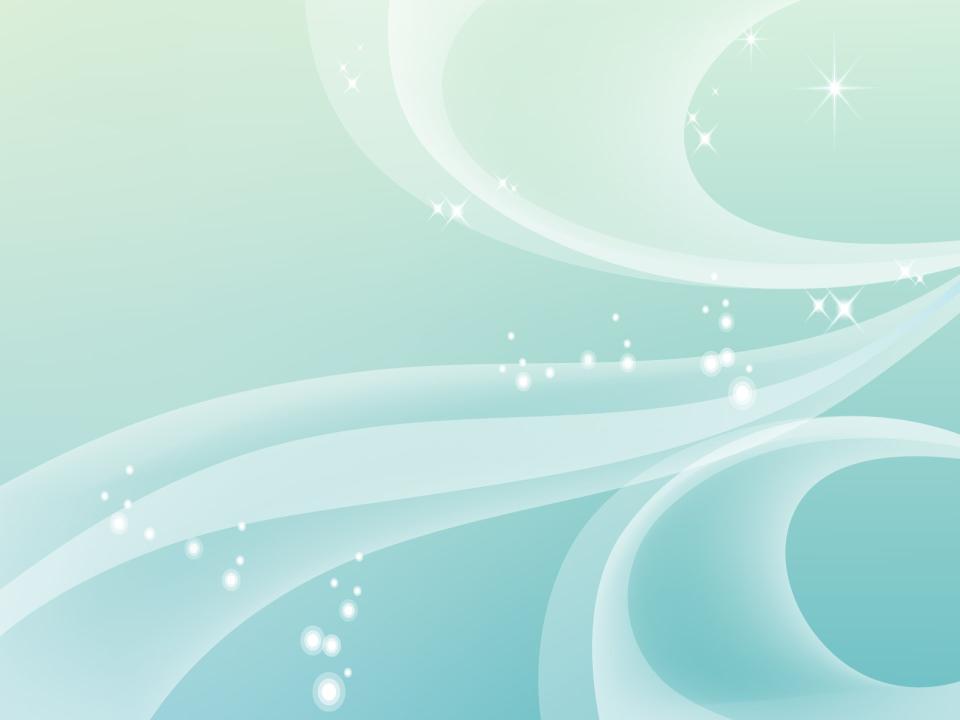 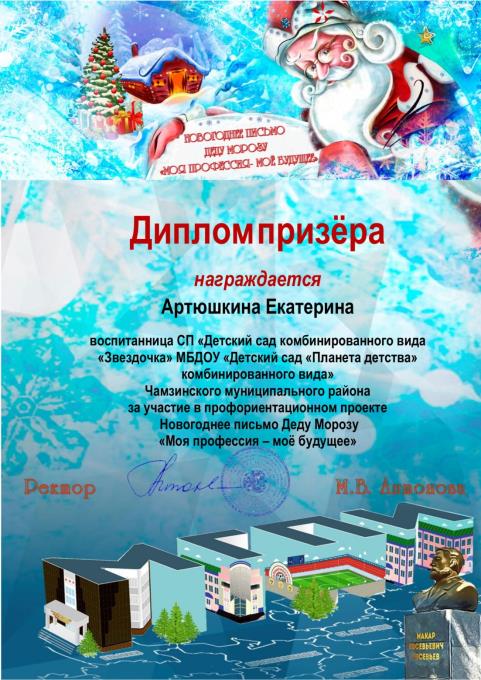 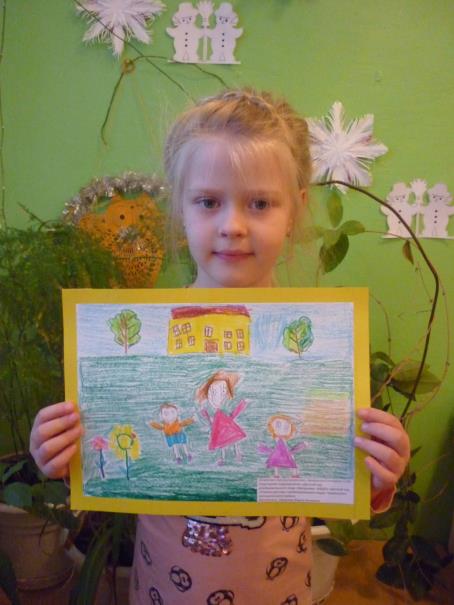 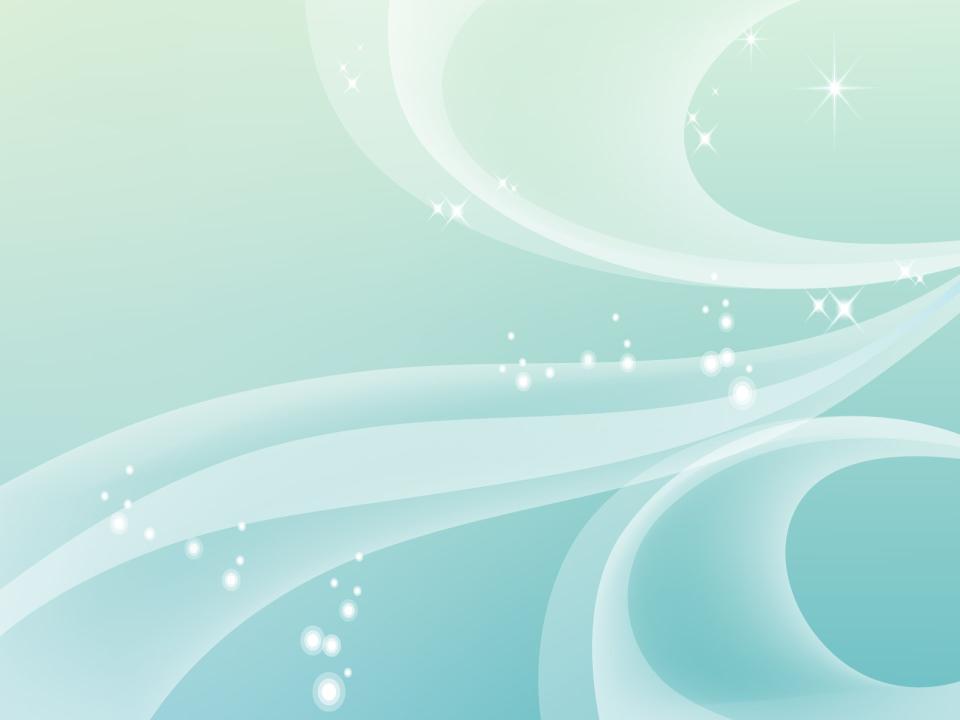 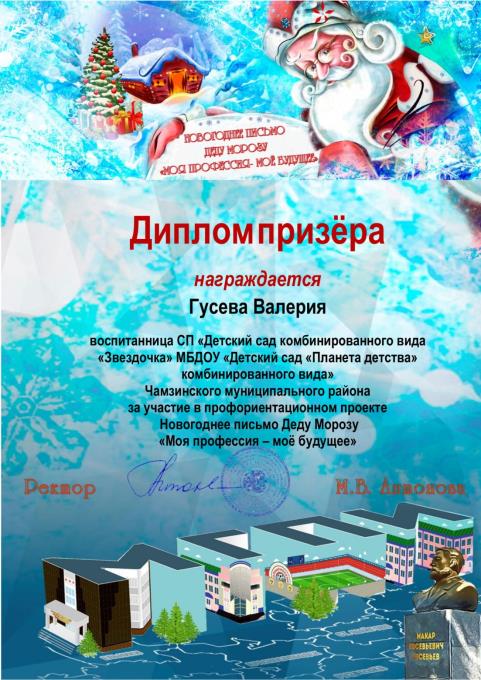 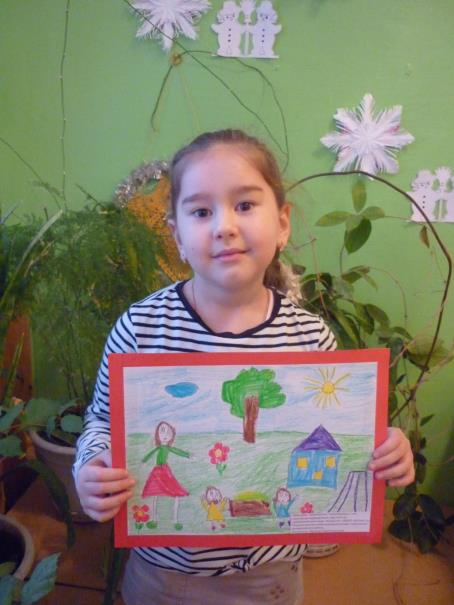 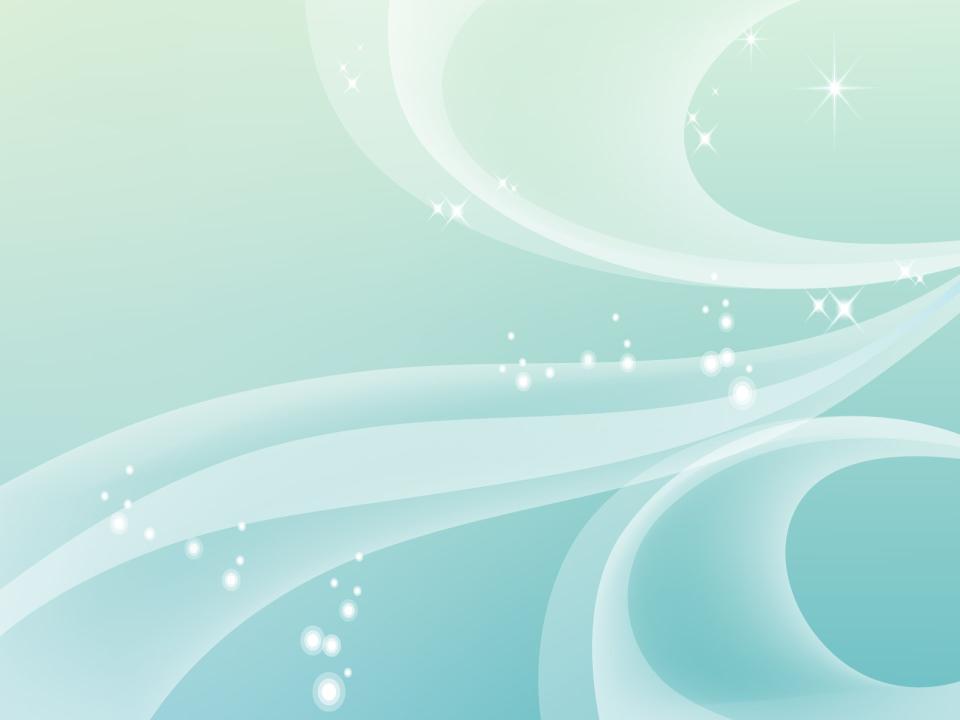 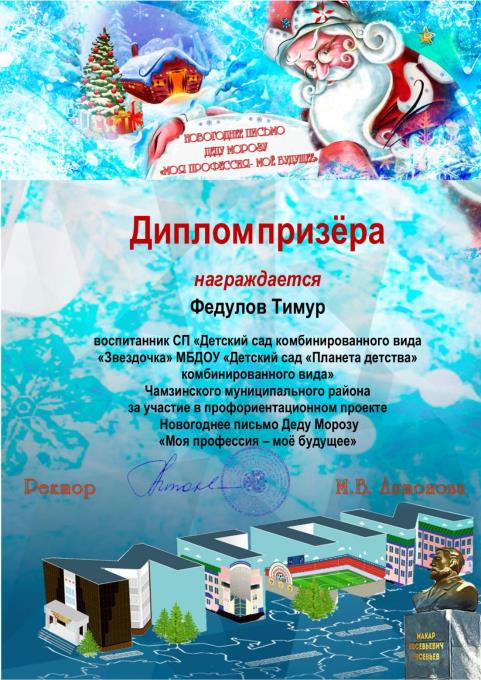 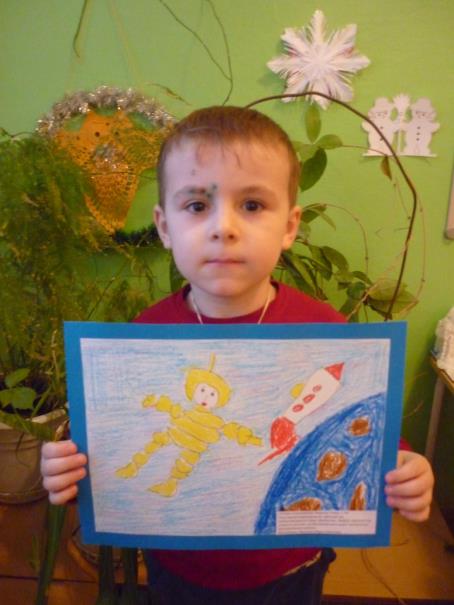 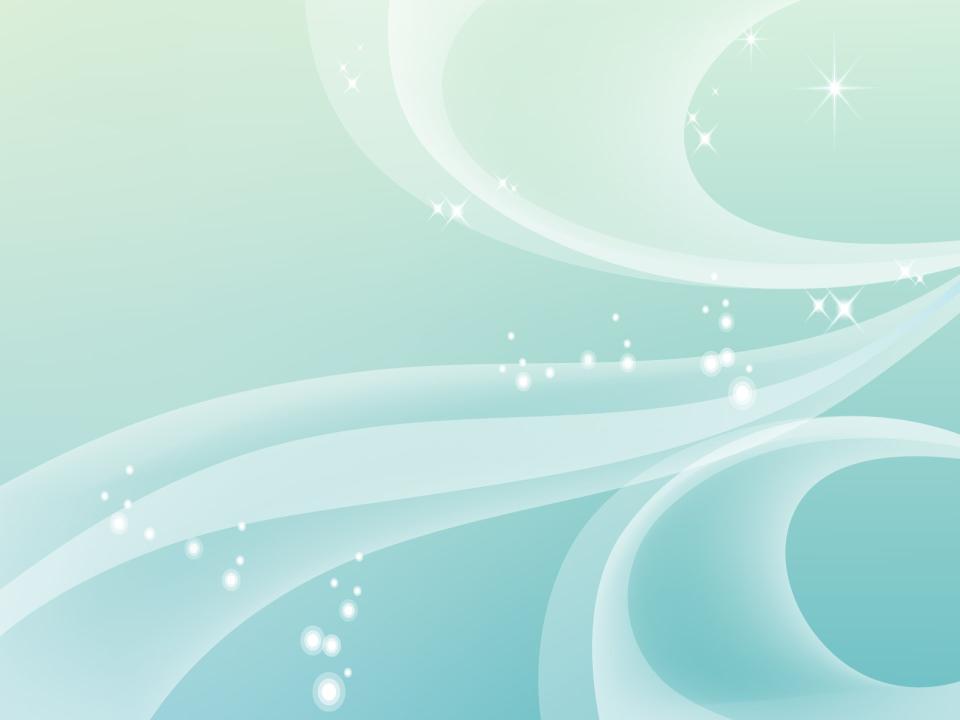 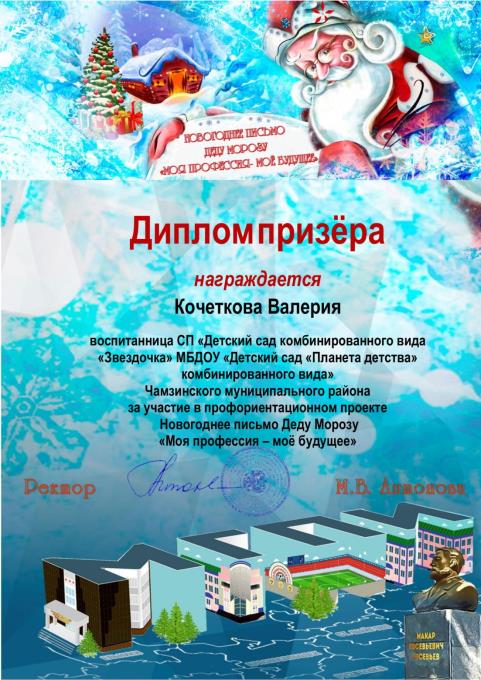 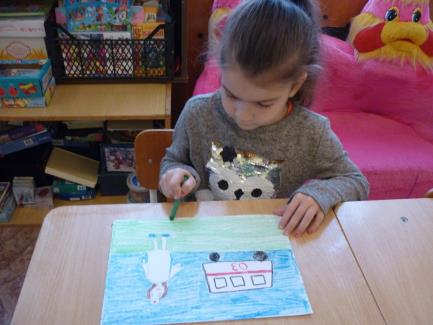 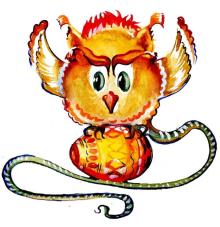 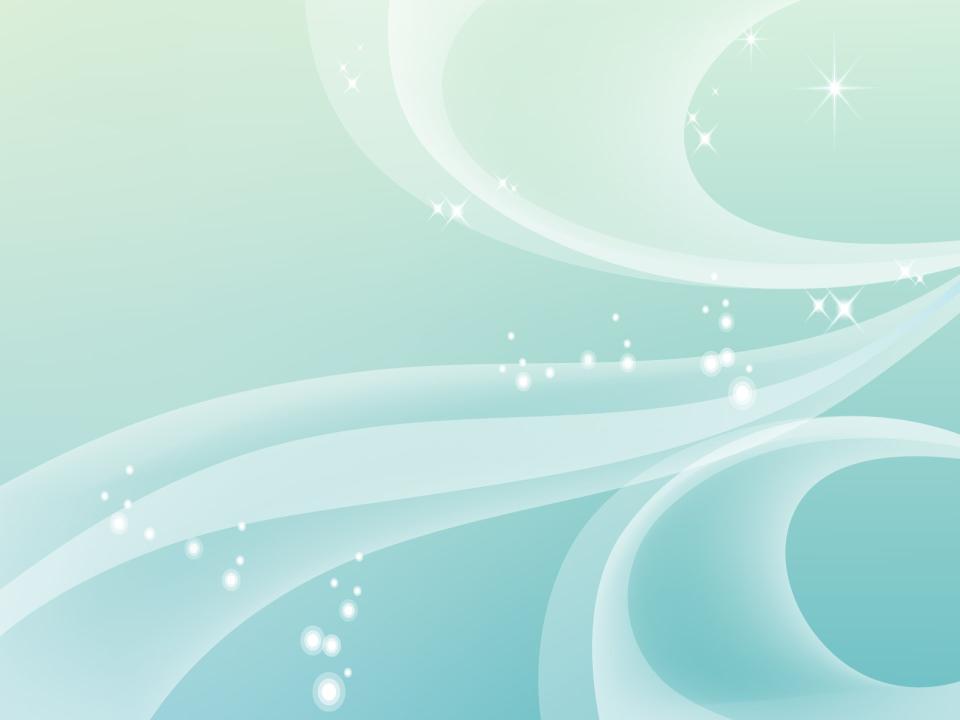 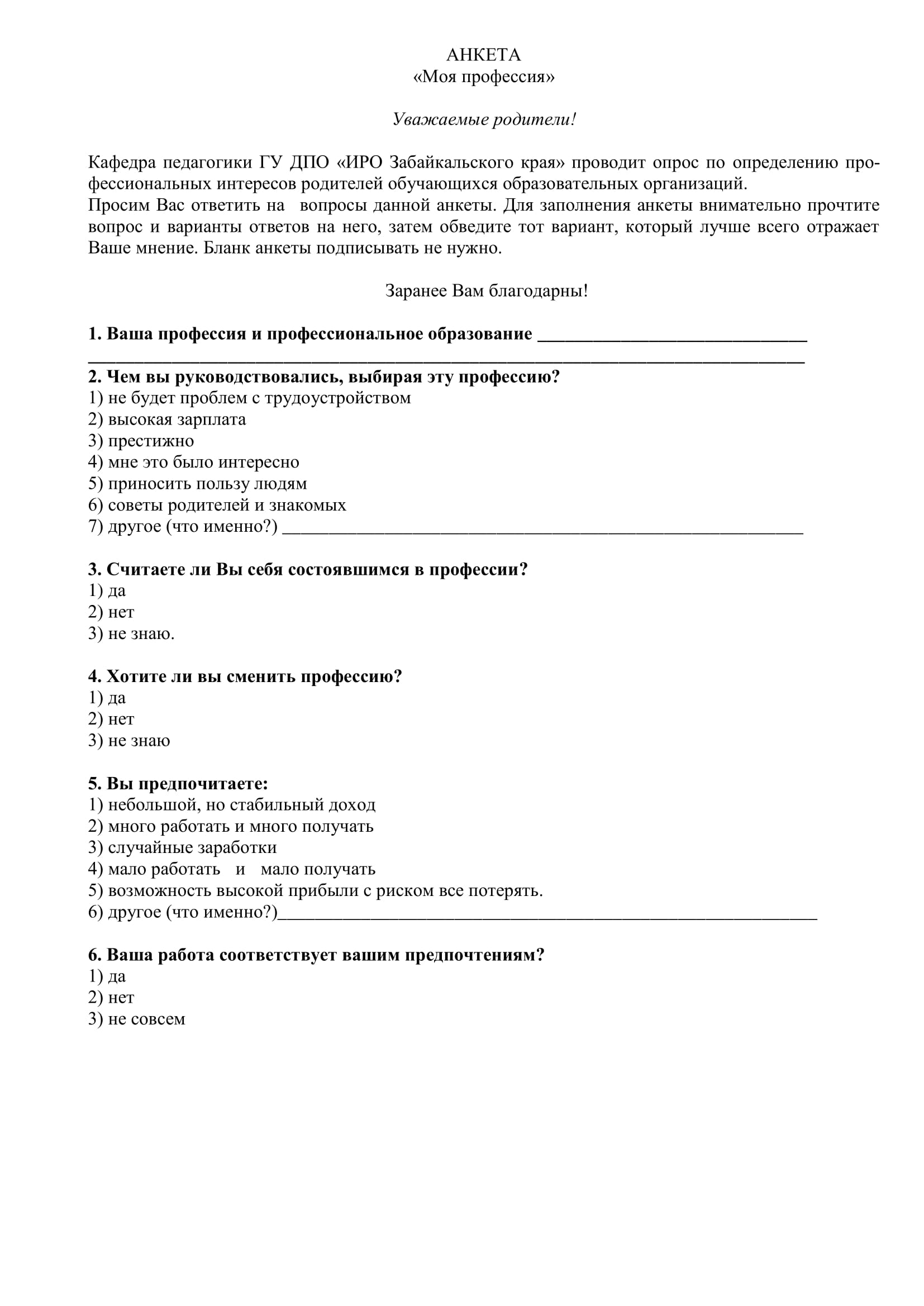 Работа с родителями
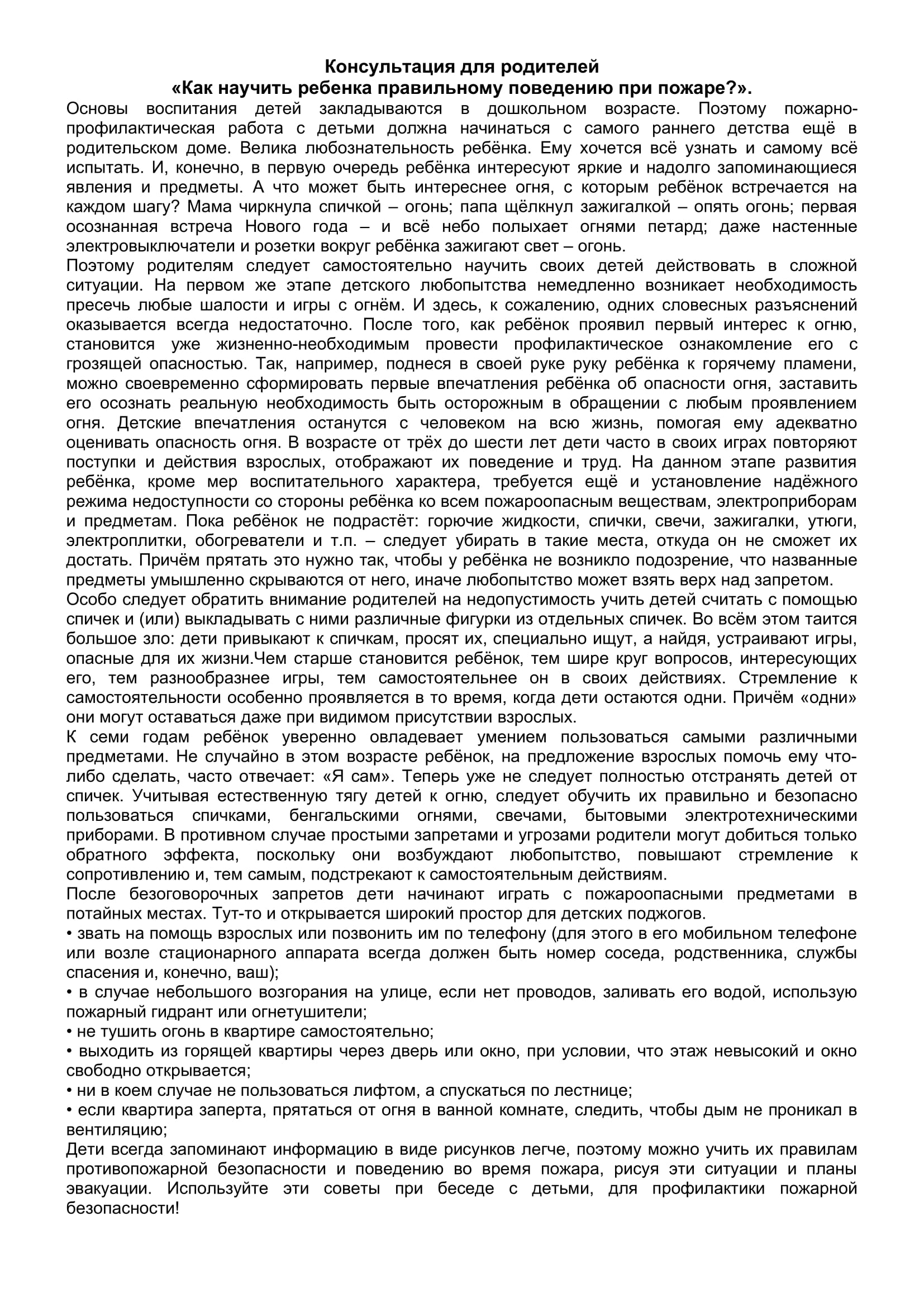 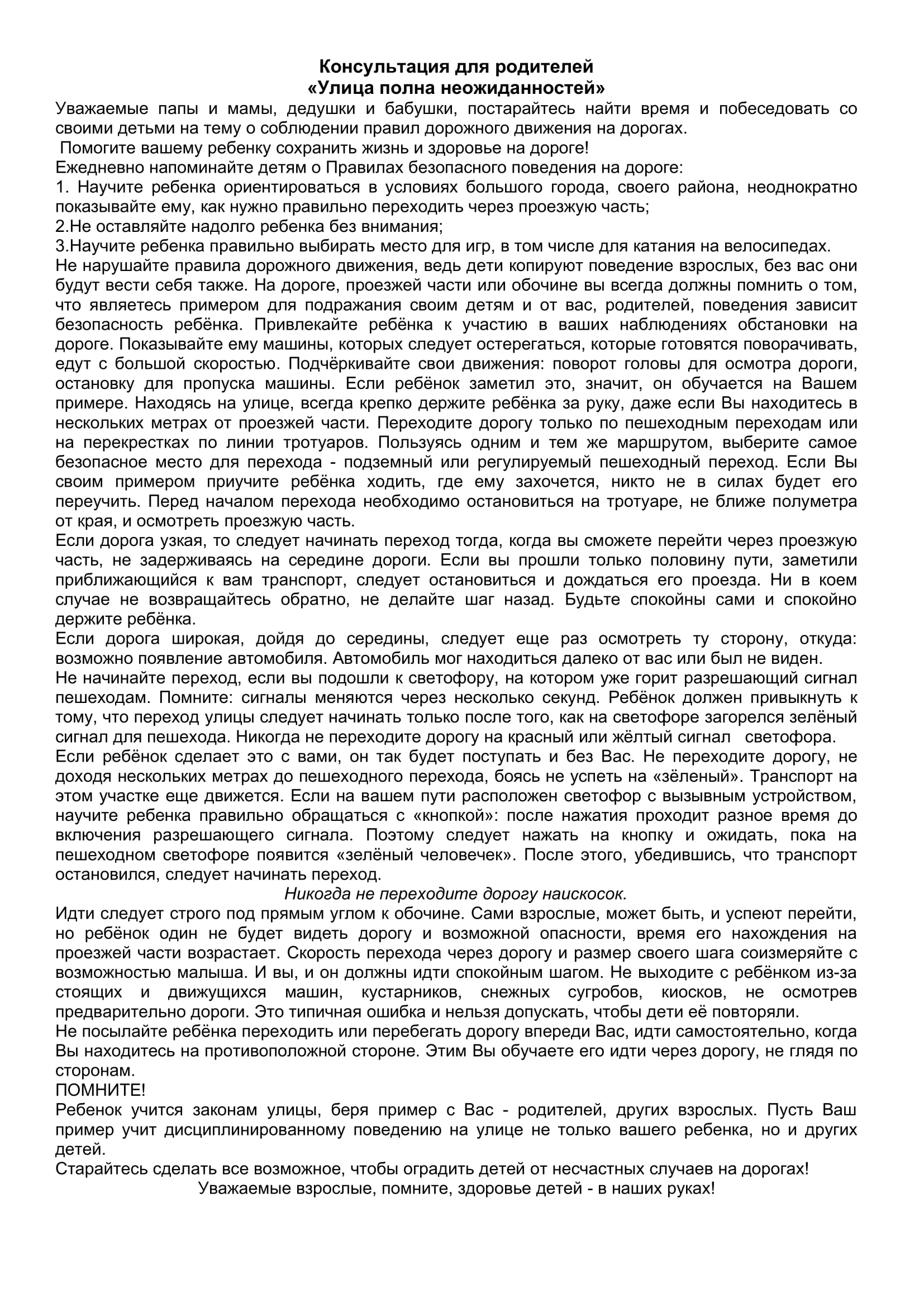 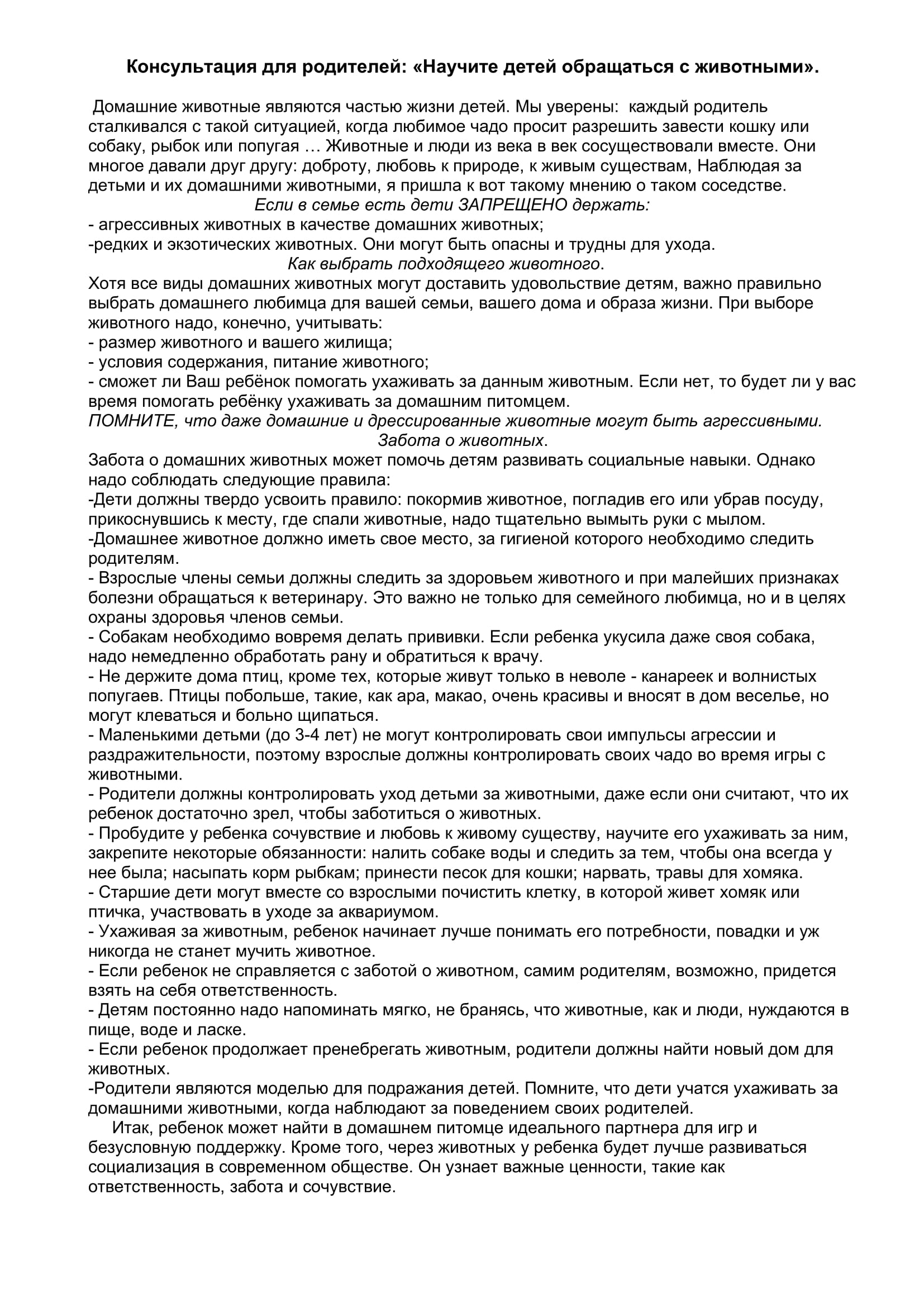 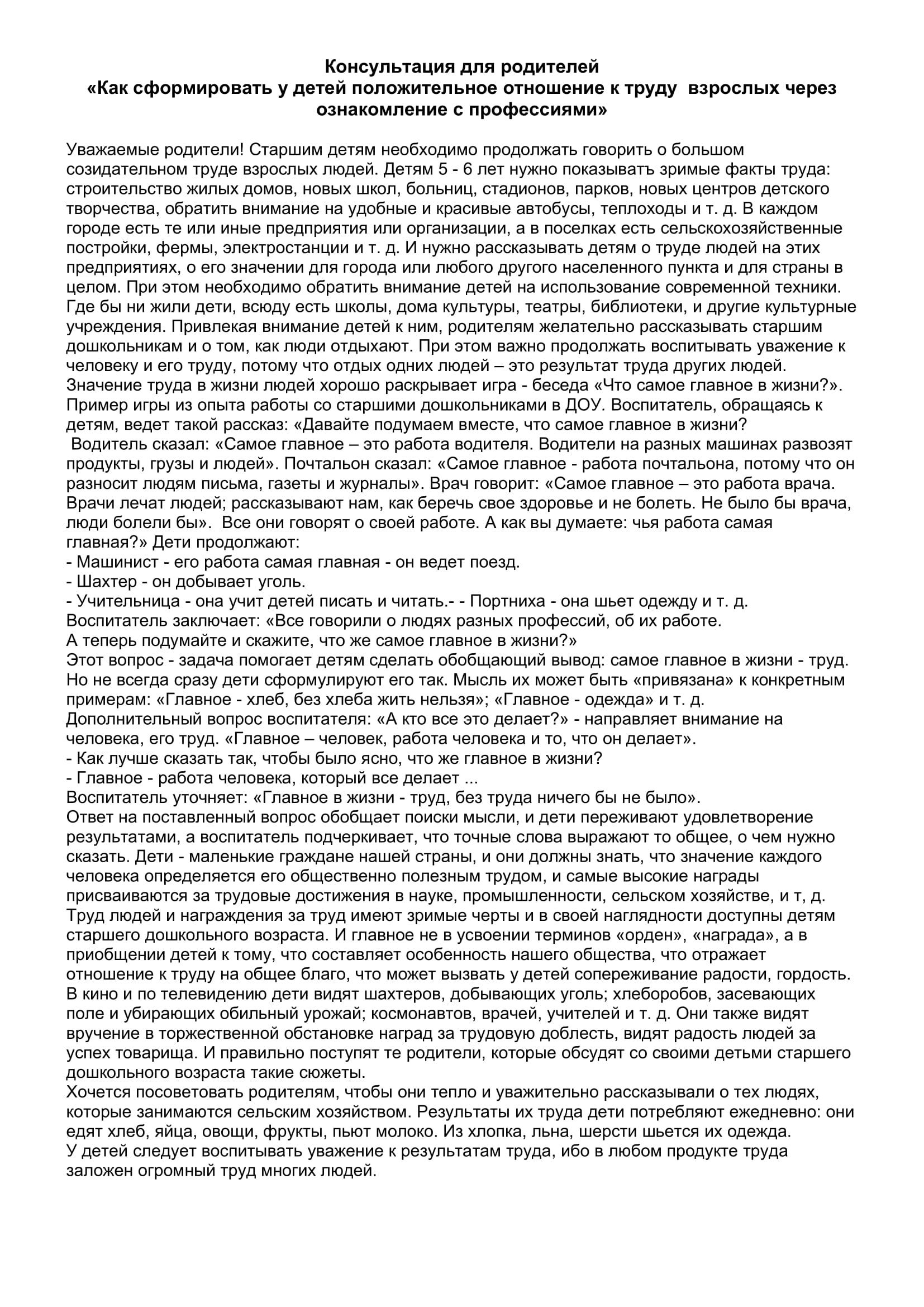 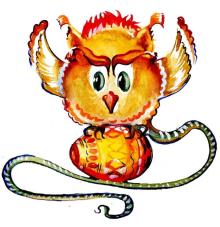 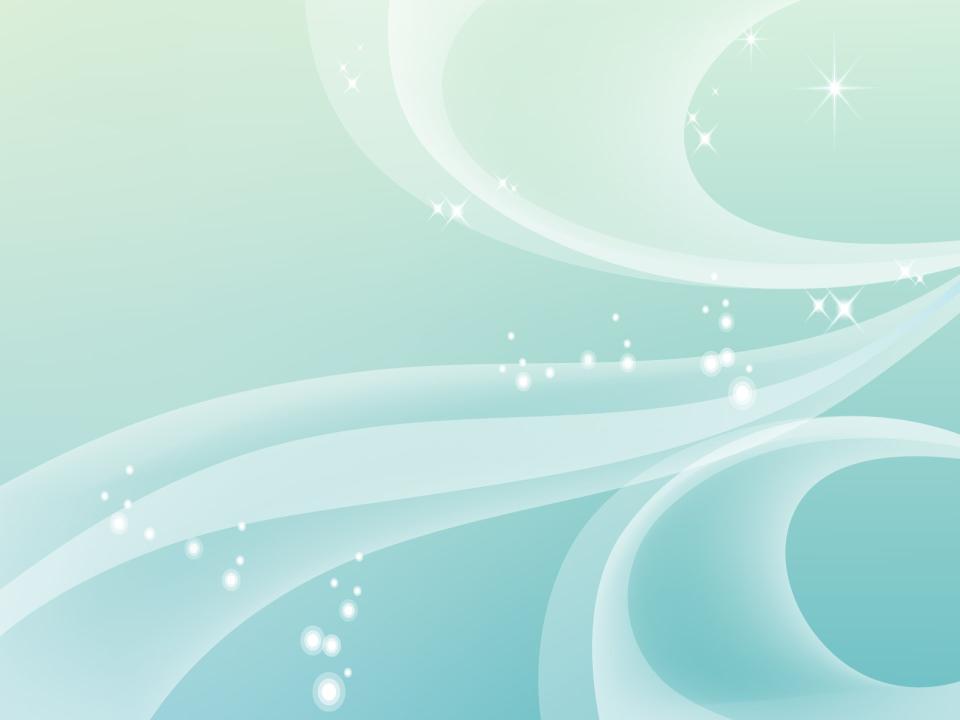 Участие воспитателей во  Всероссийской научно-практической конференции
«Профессиональная ориентация и профессиональной самоопределение
обучающихся: вызовы времени» посвященная памяти академика РАО, 
доктора педагогических наук, профессора С.Н.Чистяковой
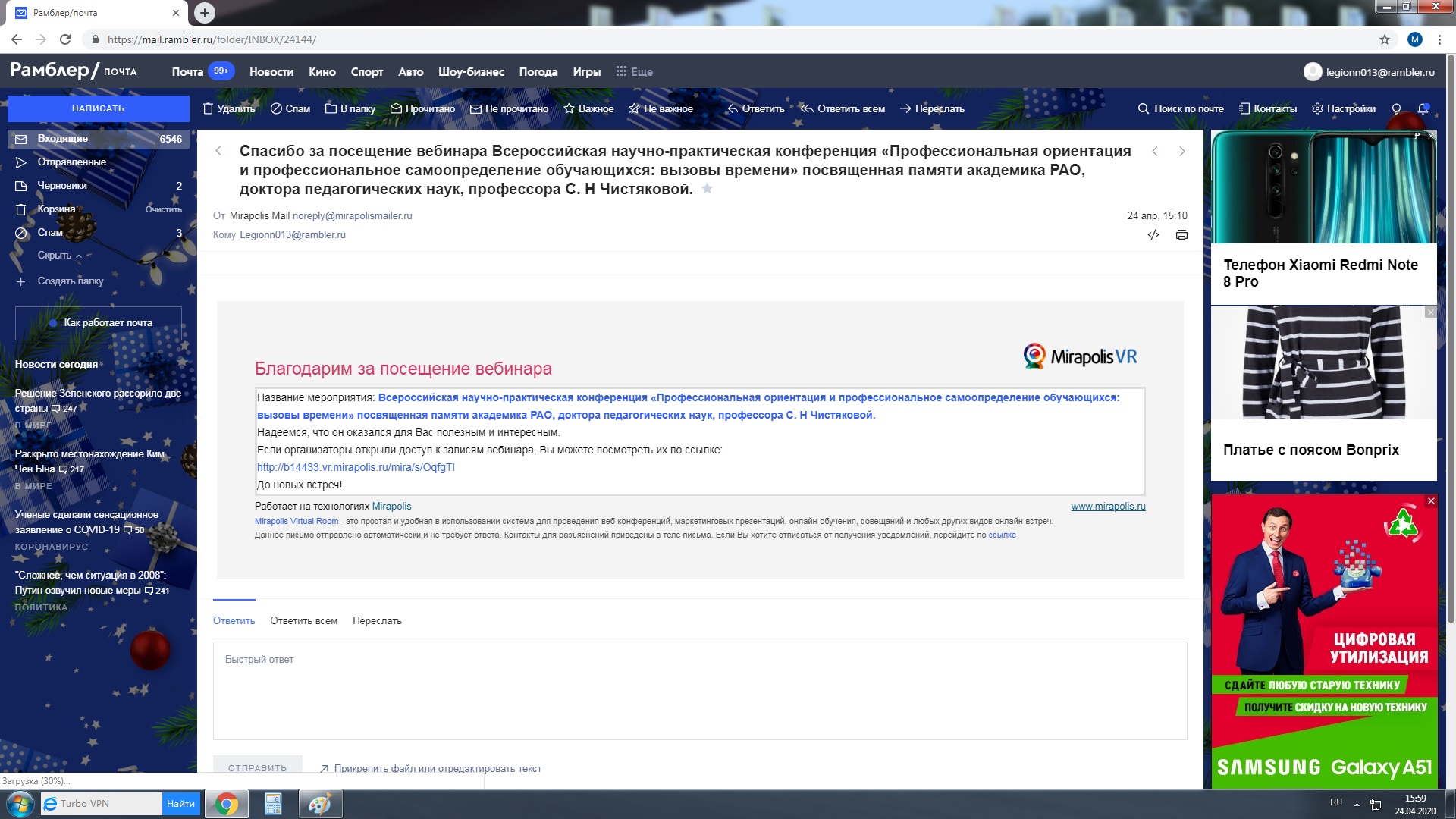 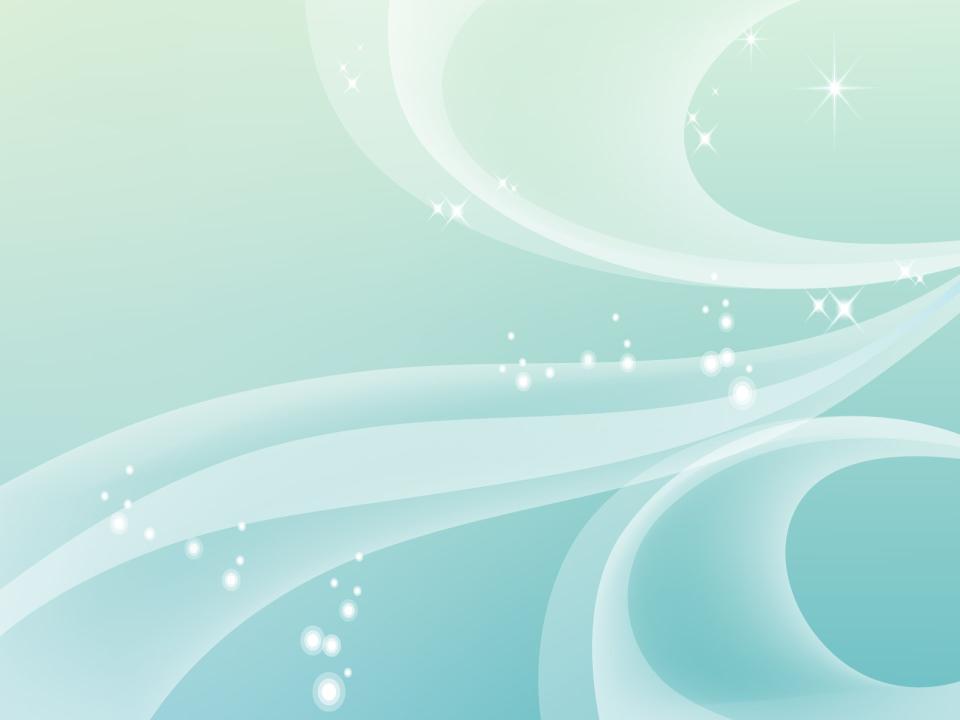 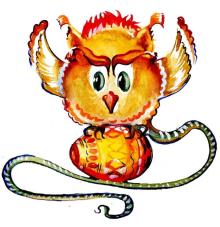 Результаты проекта.
Все поставленные задачи решены на данном этапе проекта.
Проделанная работа помогла пробудить интерес детей к профессиям взрослых. Дети узнали много нового и интересного. У них появилось представление о востребованных  в обществе профессиях . 
Дети мотивированы на самостоятельное знакомство с рядом профессий. Речевая деятельность детей и их словарный запас значительно расширены.
С помощью Куйгорожа воспитанники не только познакомились с рядом профессий, но и приобщились  к культуре мордовского народа.
Родители активно помогали в воспитании и профориентационном сопровождении детей.
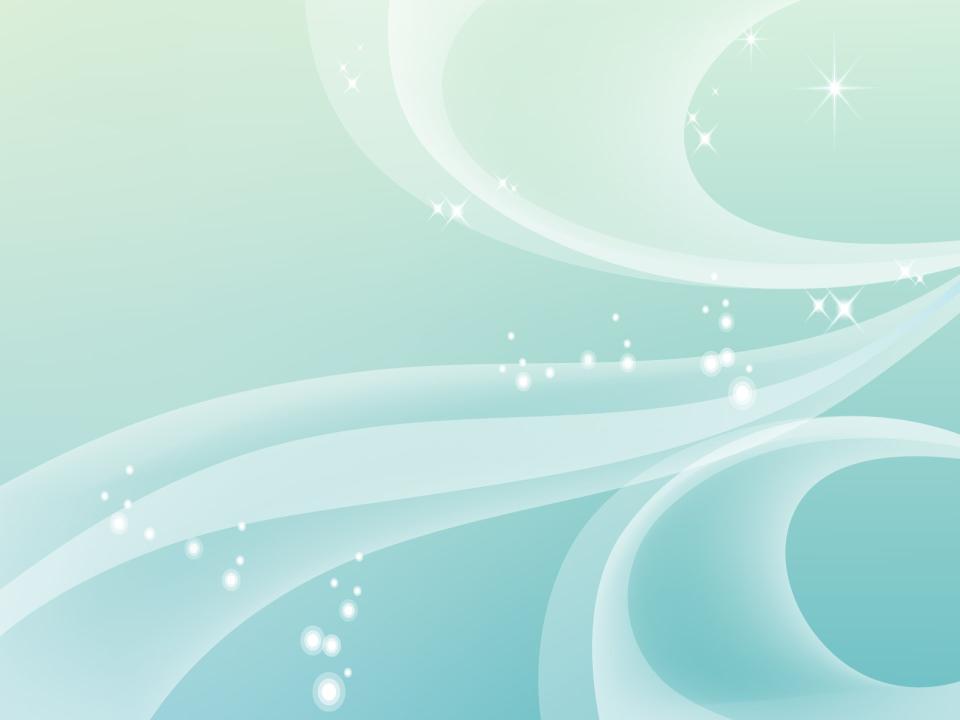 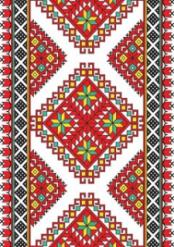 Спасибо 
за внимание!
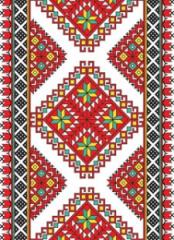 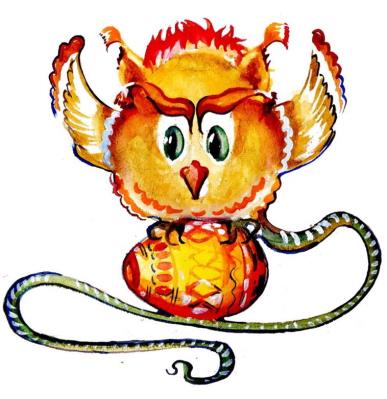 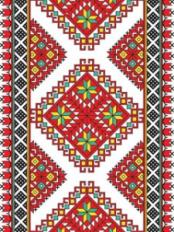